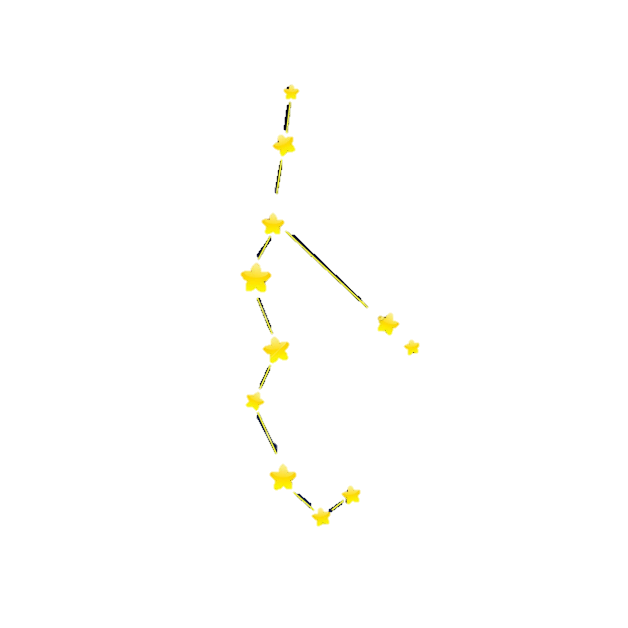 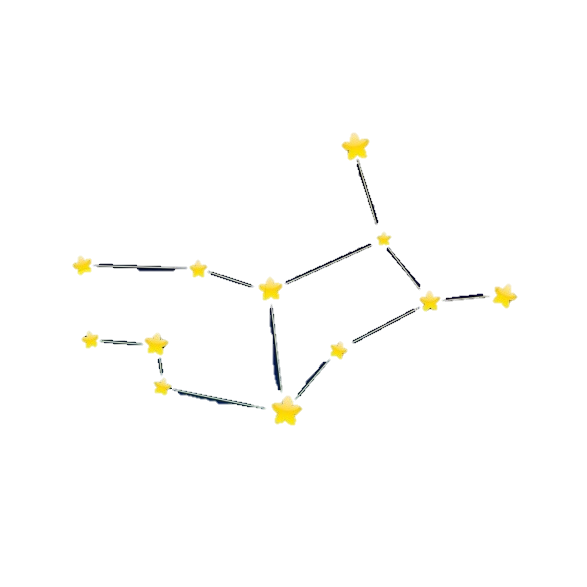 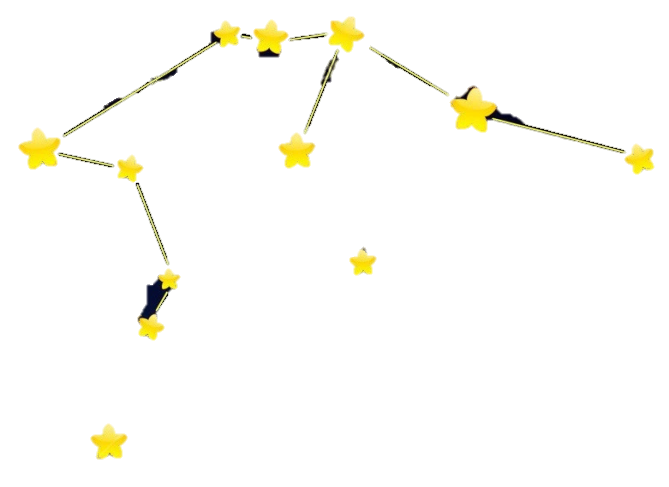 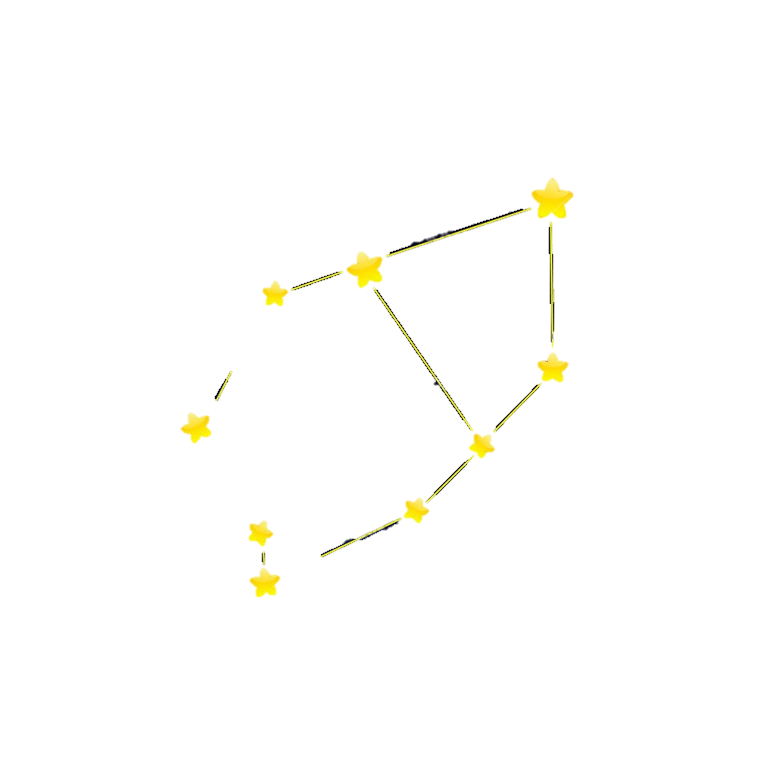 История изучения космоса
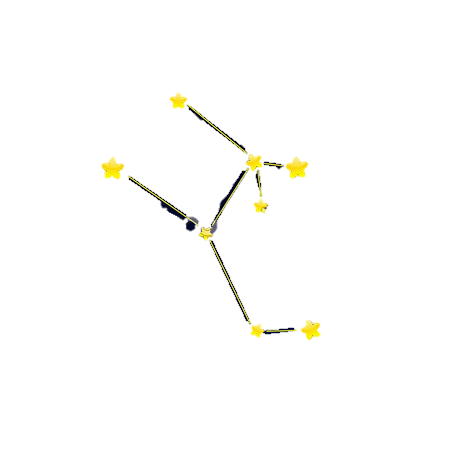 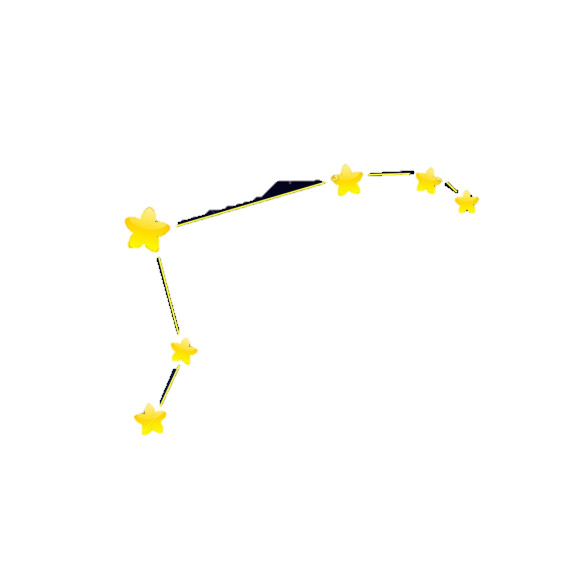 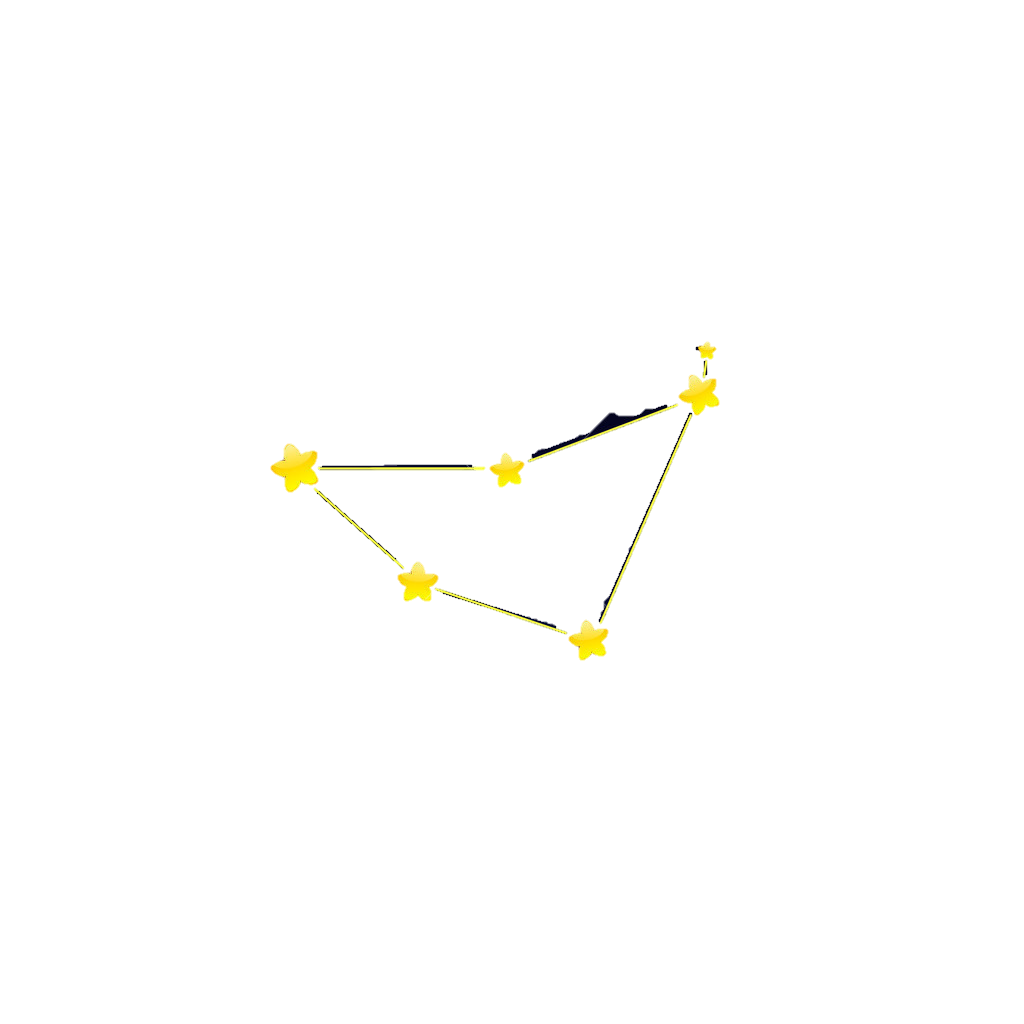 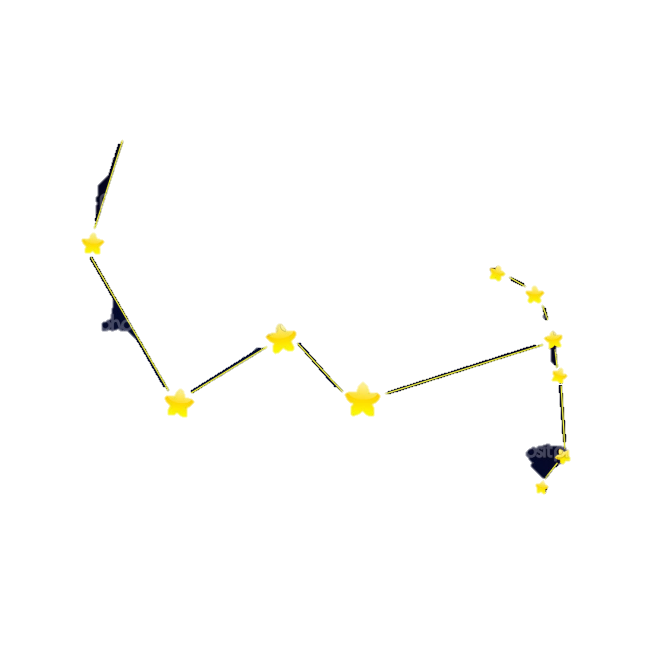 Автор проекта: Грандилевский А.И.
Учитель: Шарапова Е.Ю.
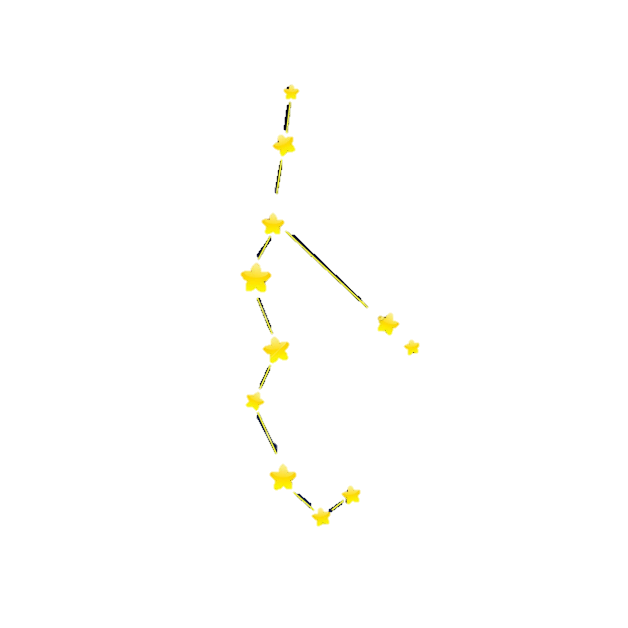 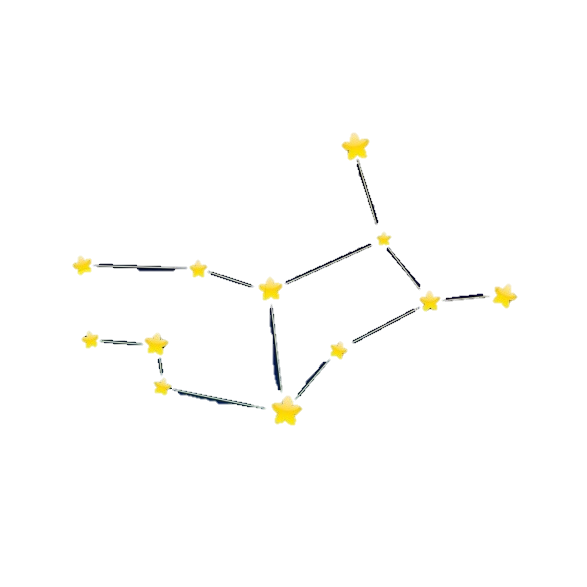 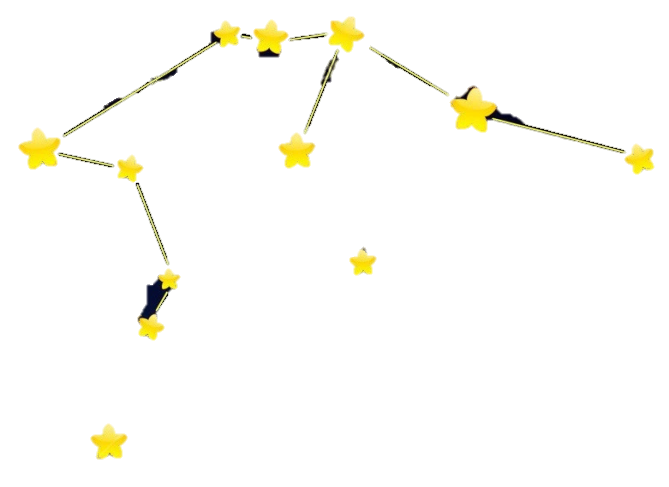 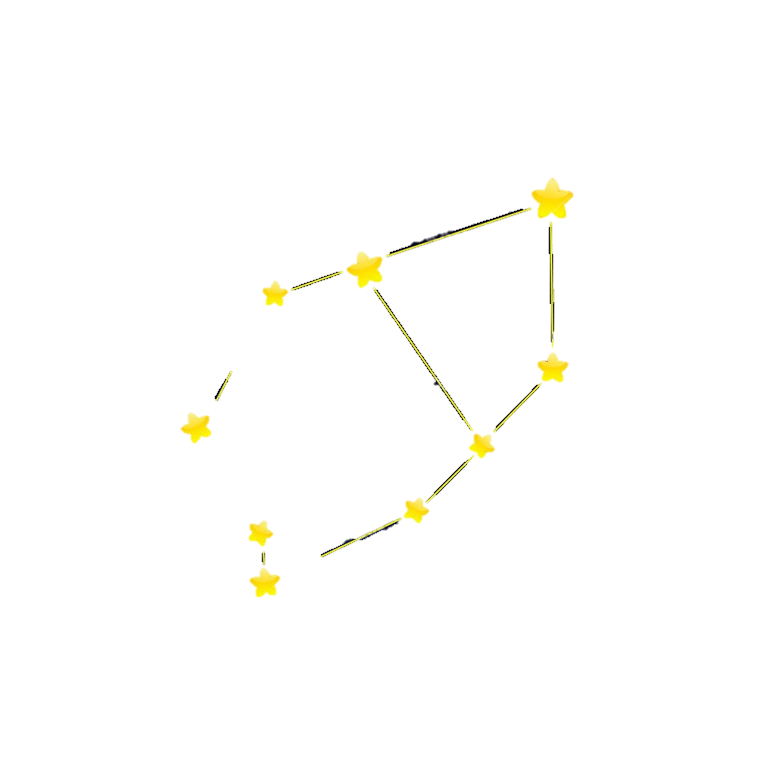 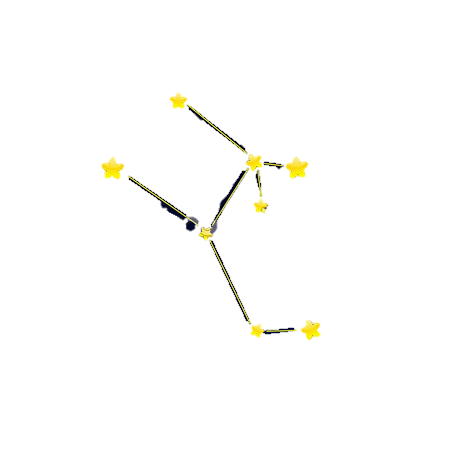 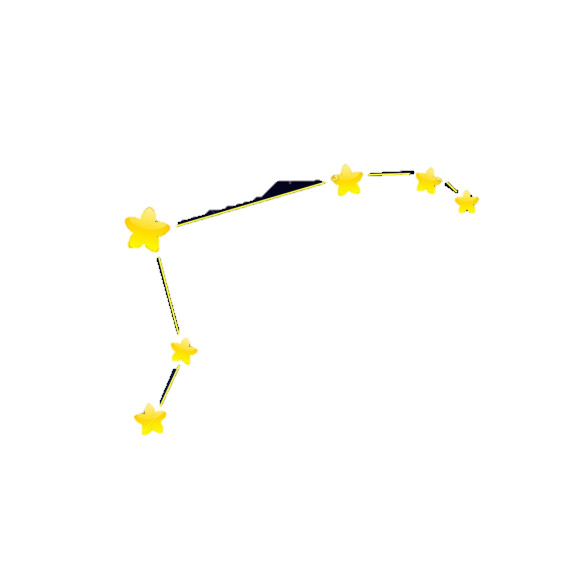 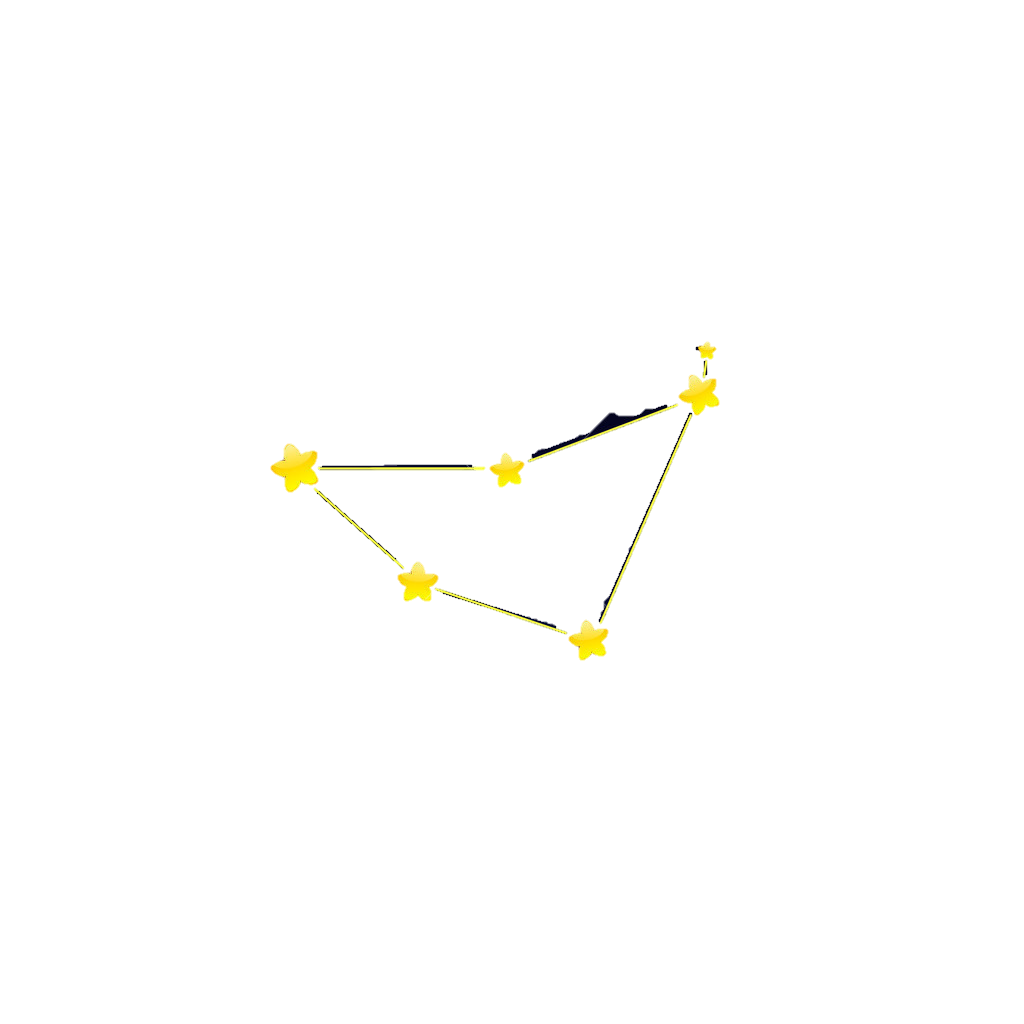 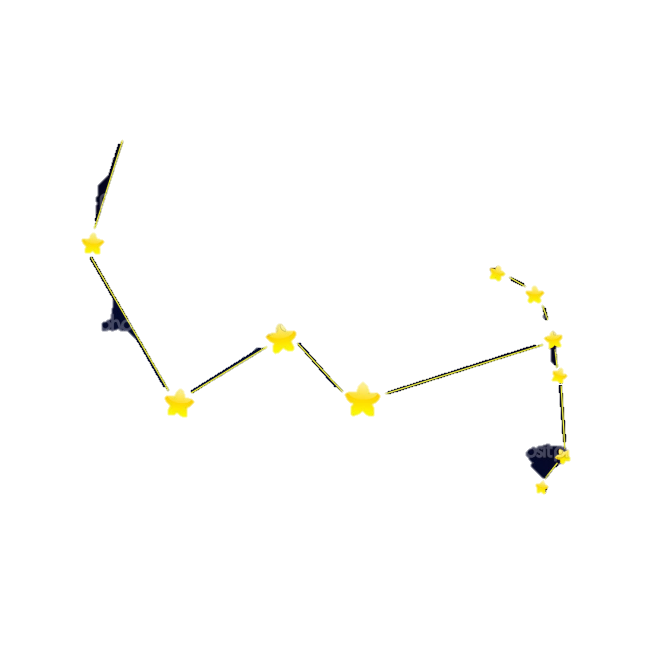 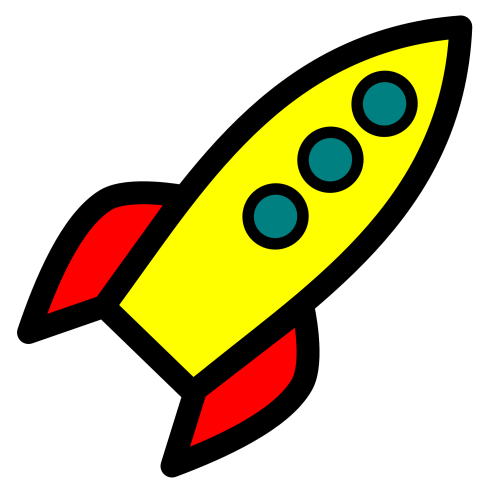 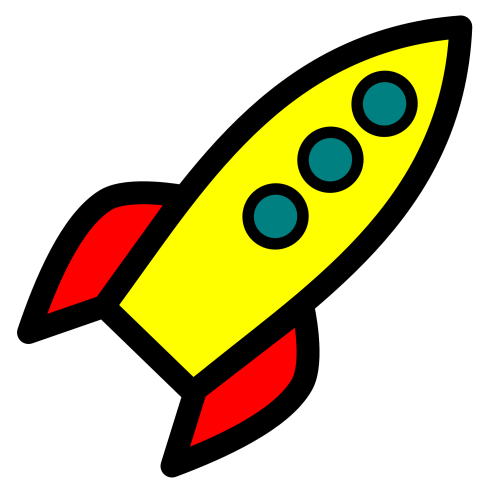 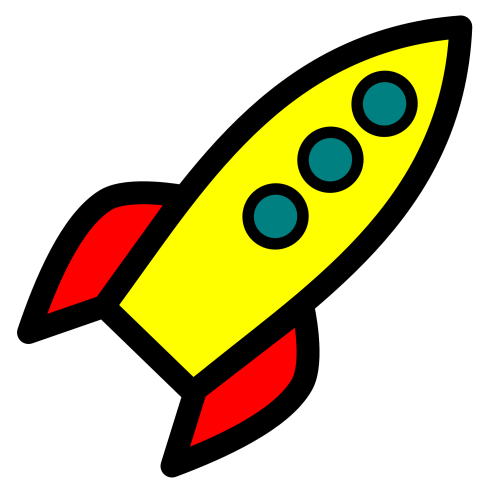 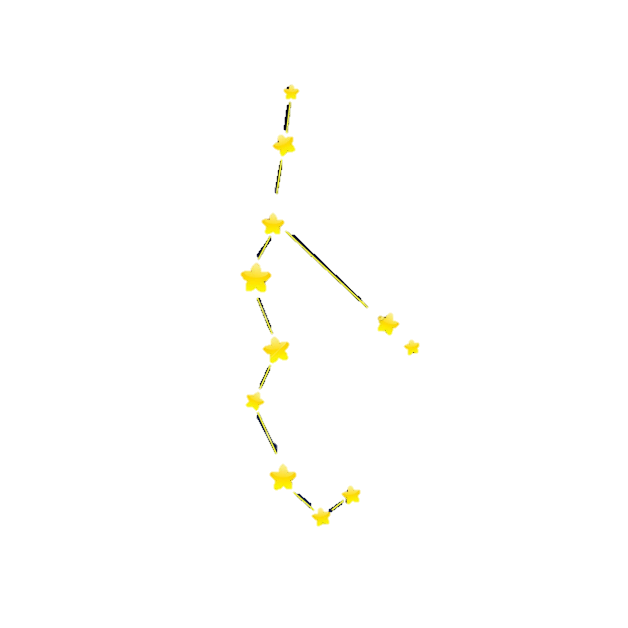 Cириус A-B
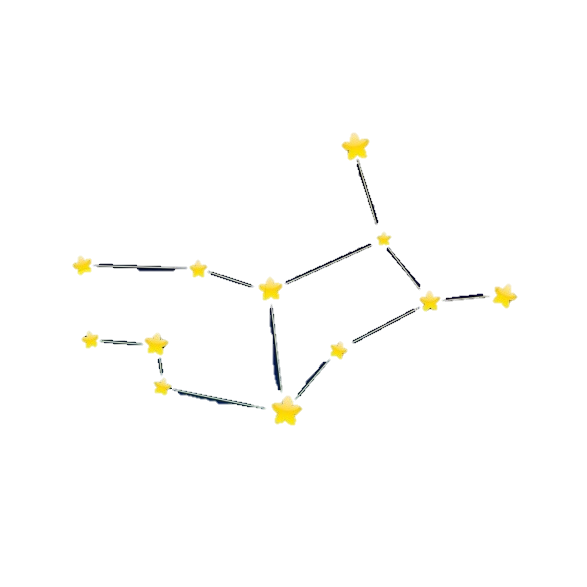 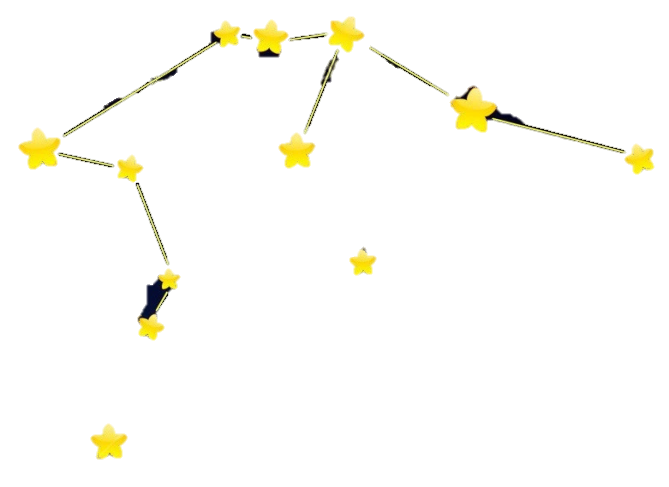 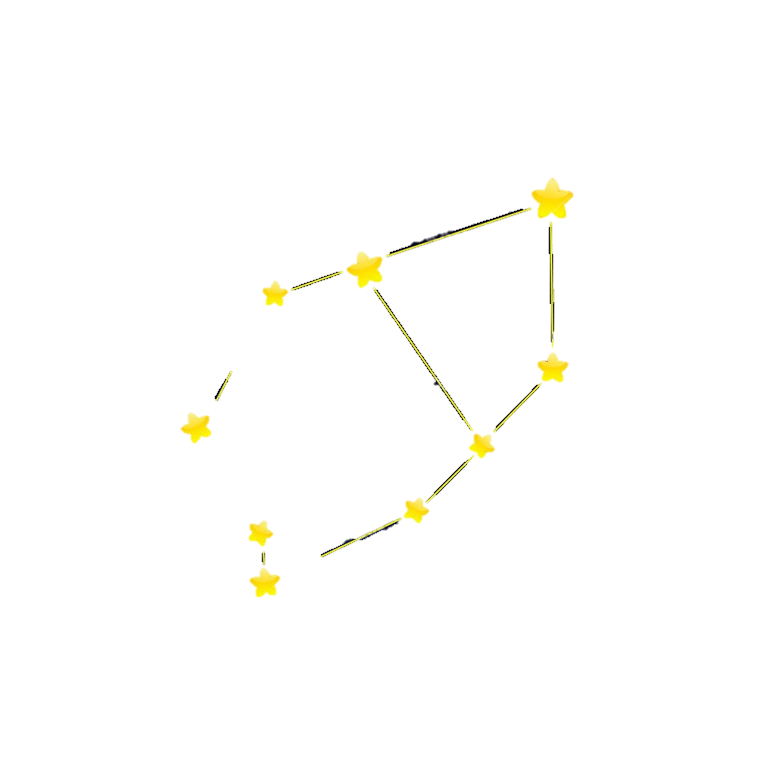 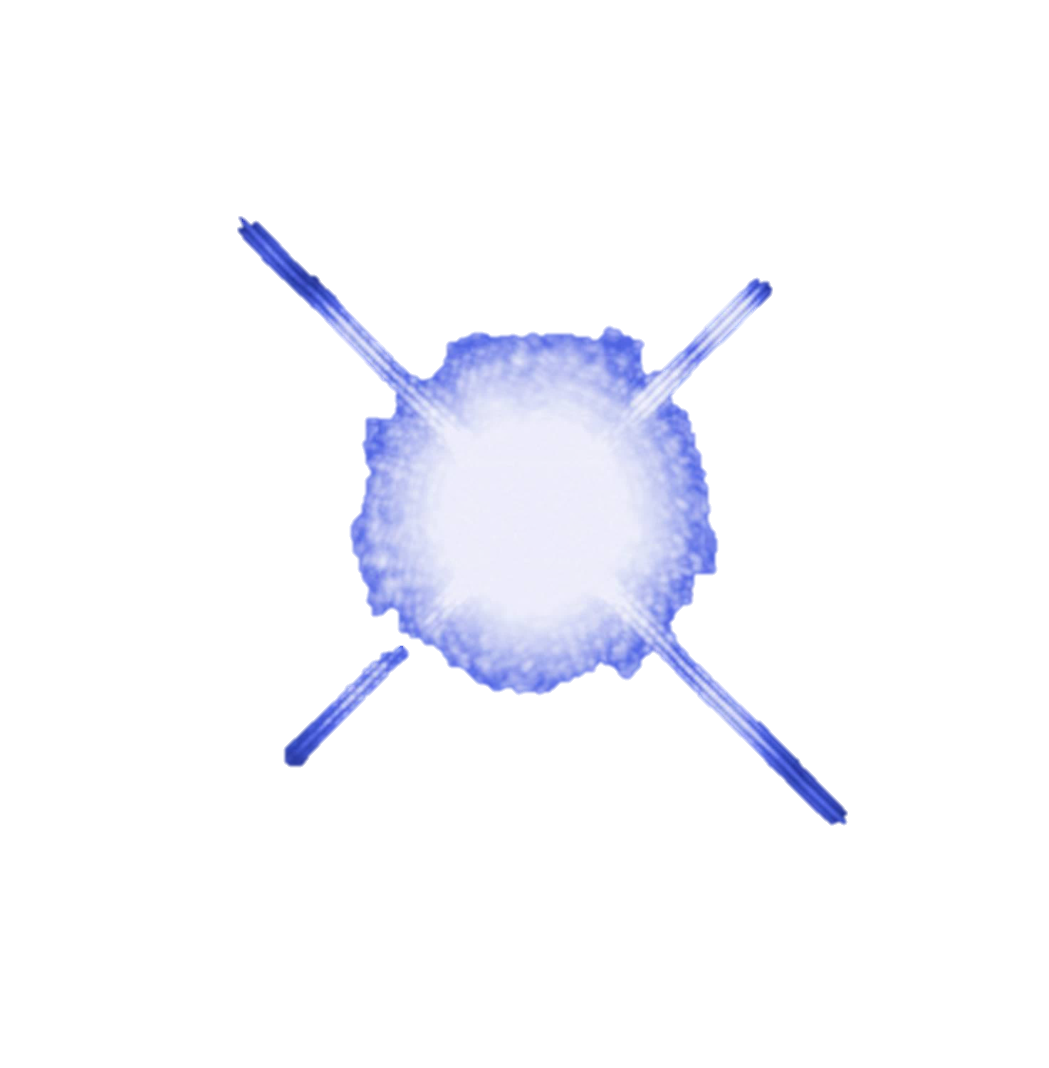 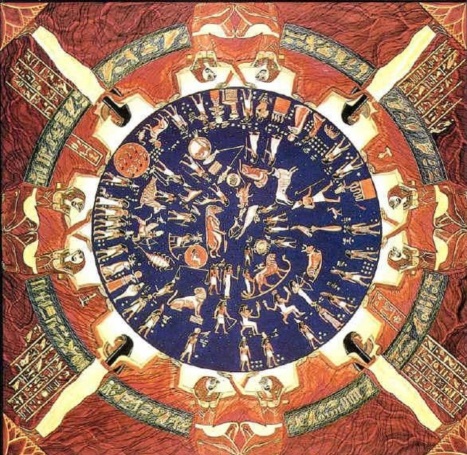 Статус: звезда
Класс: двойная звезда
Размер: 1059,2*10512 км3
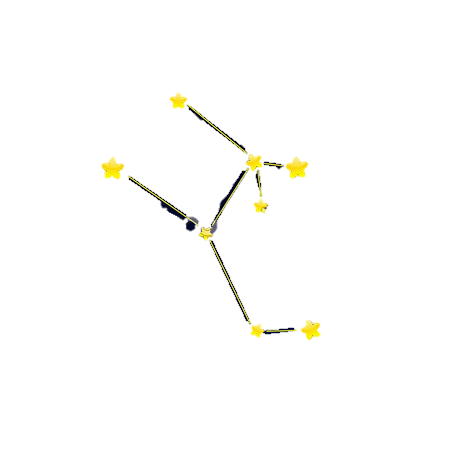 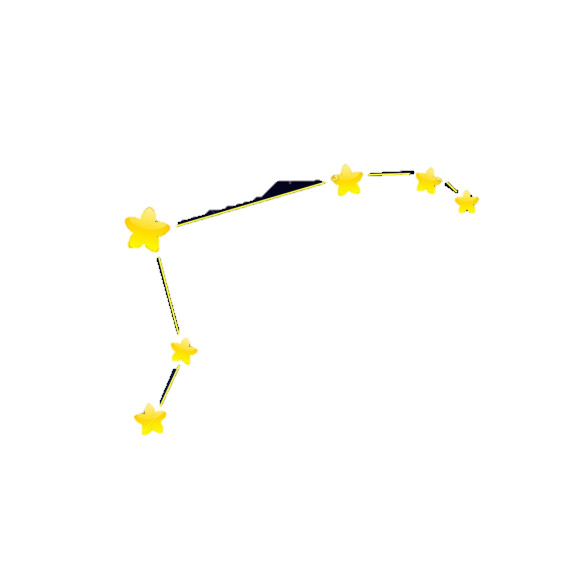 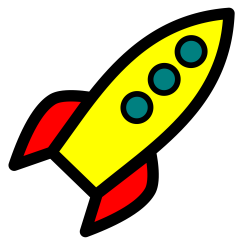 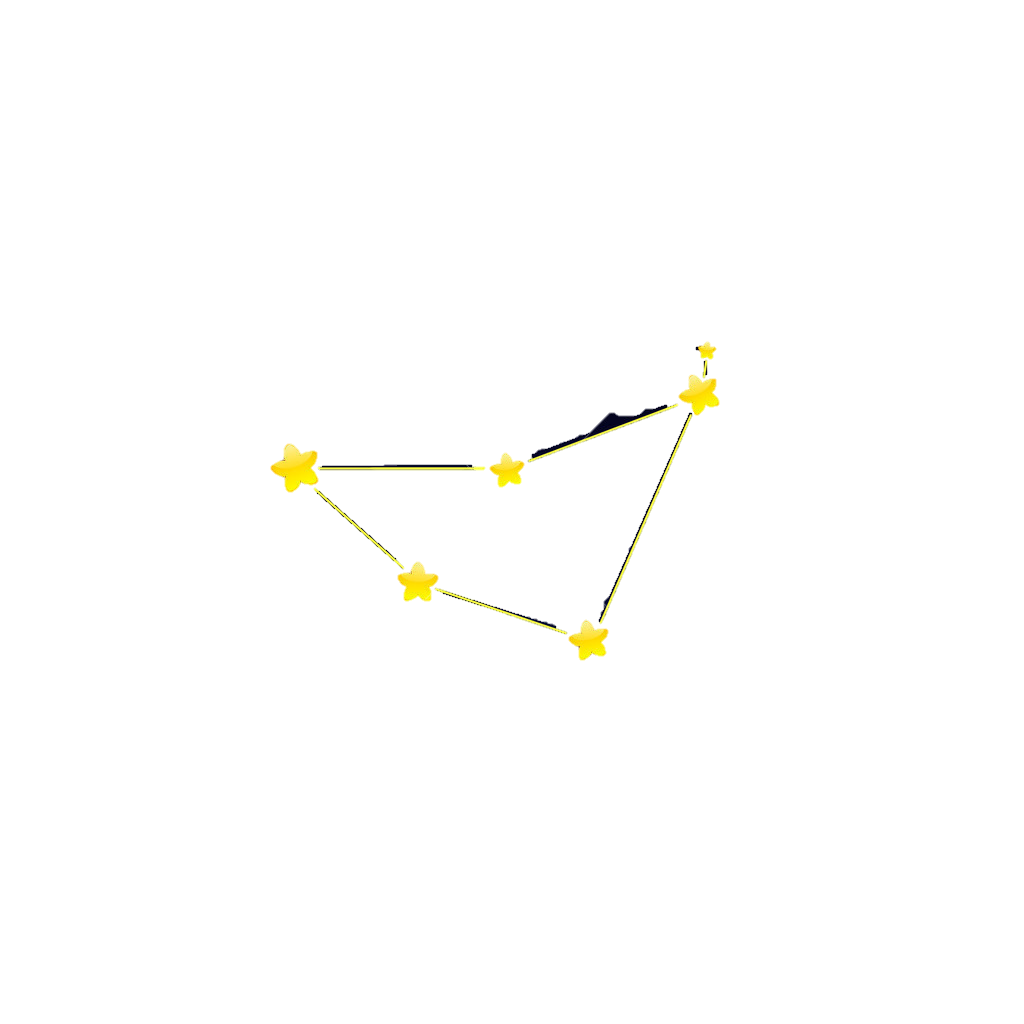 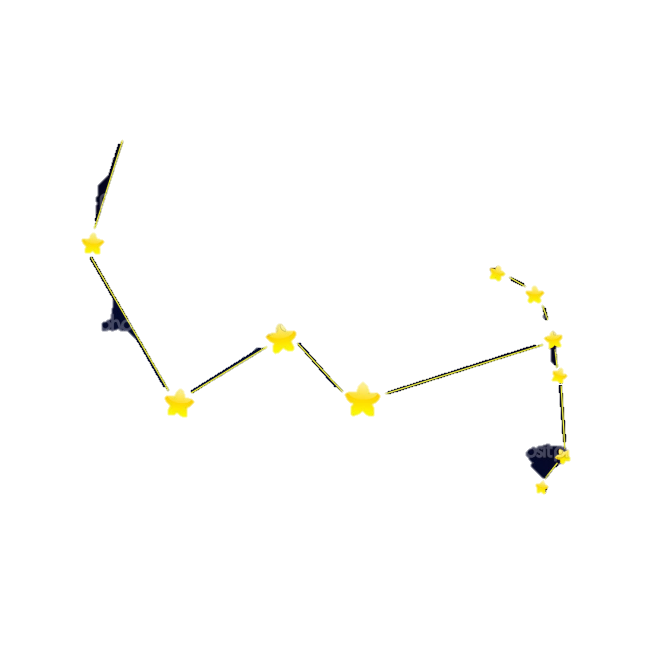 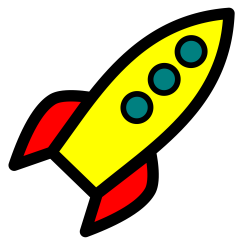 сегодня
XX н.э.
XVIII н.э.
V н.э.
VI до н.э.
X н.э.
XVI н.э.
XII н.э.
IV до н.э.
VI н.э.
Период: Древний Египет
[Speaker Notes: Шумер и Вавилон
Древний Египет – Сириус
Древний Китай – Зодиак]
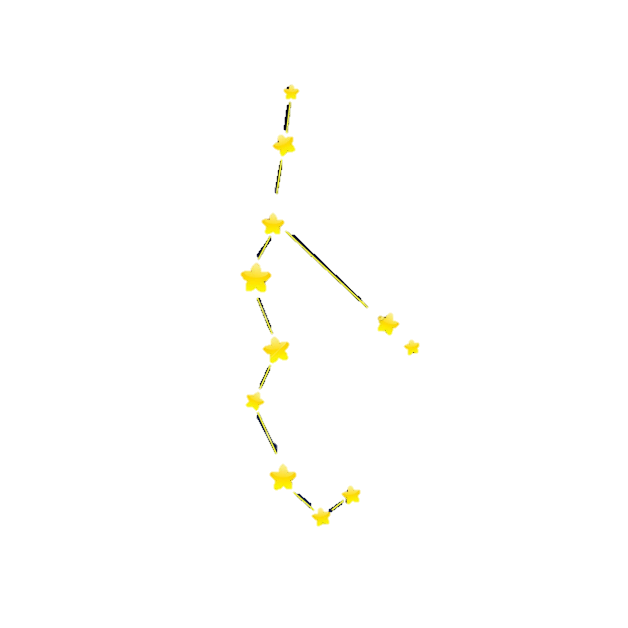 Юпитер
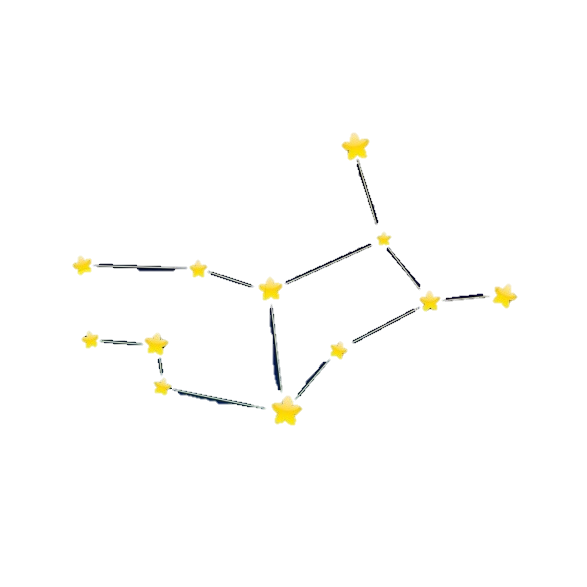 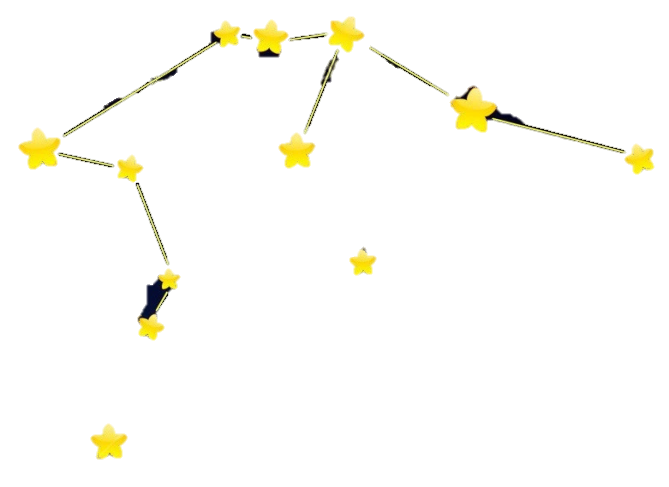 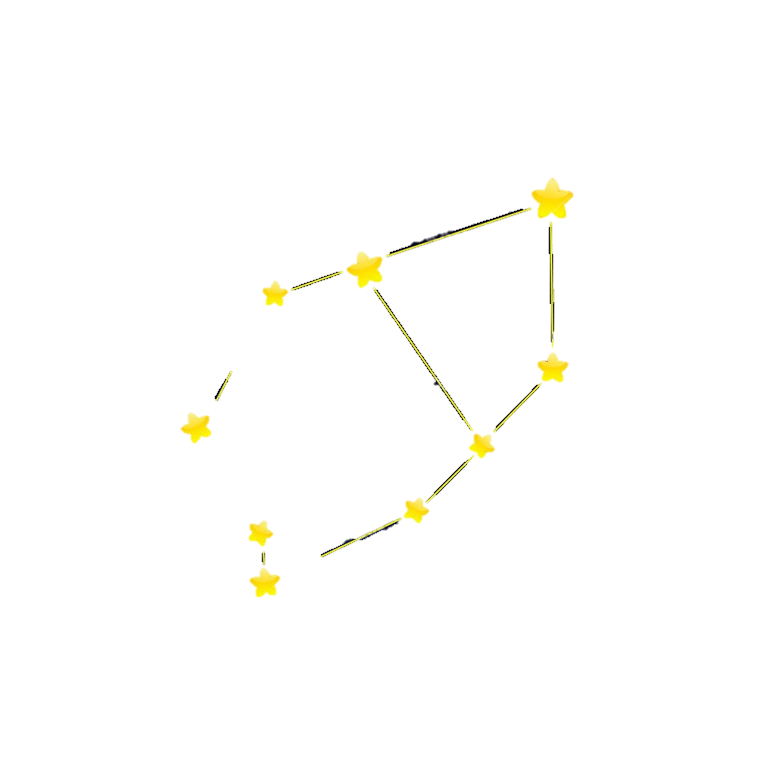 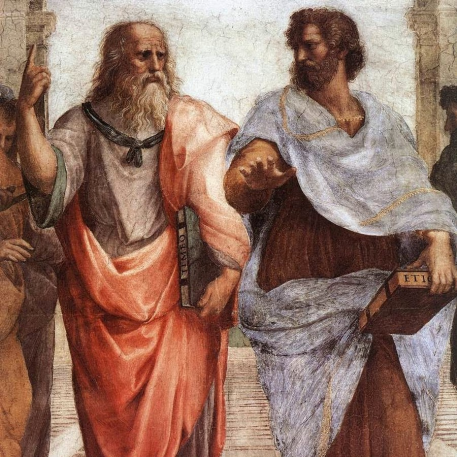 Статус: планета
Класс: газовый гигант
Размер: 1,43128·1015 км³
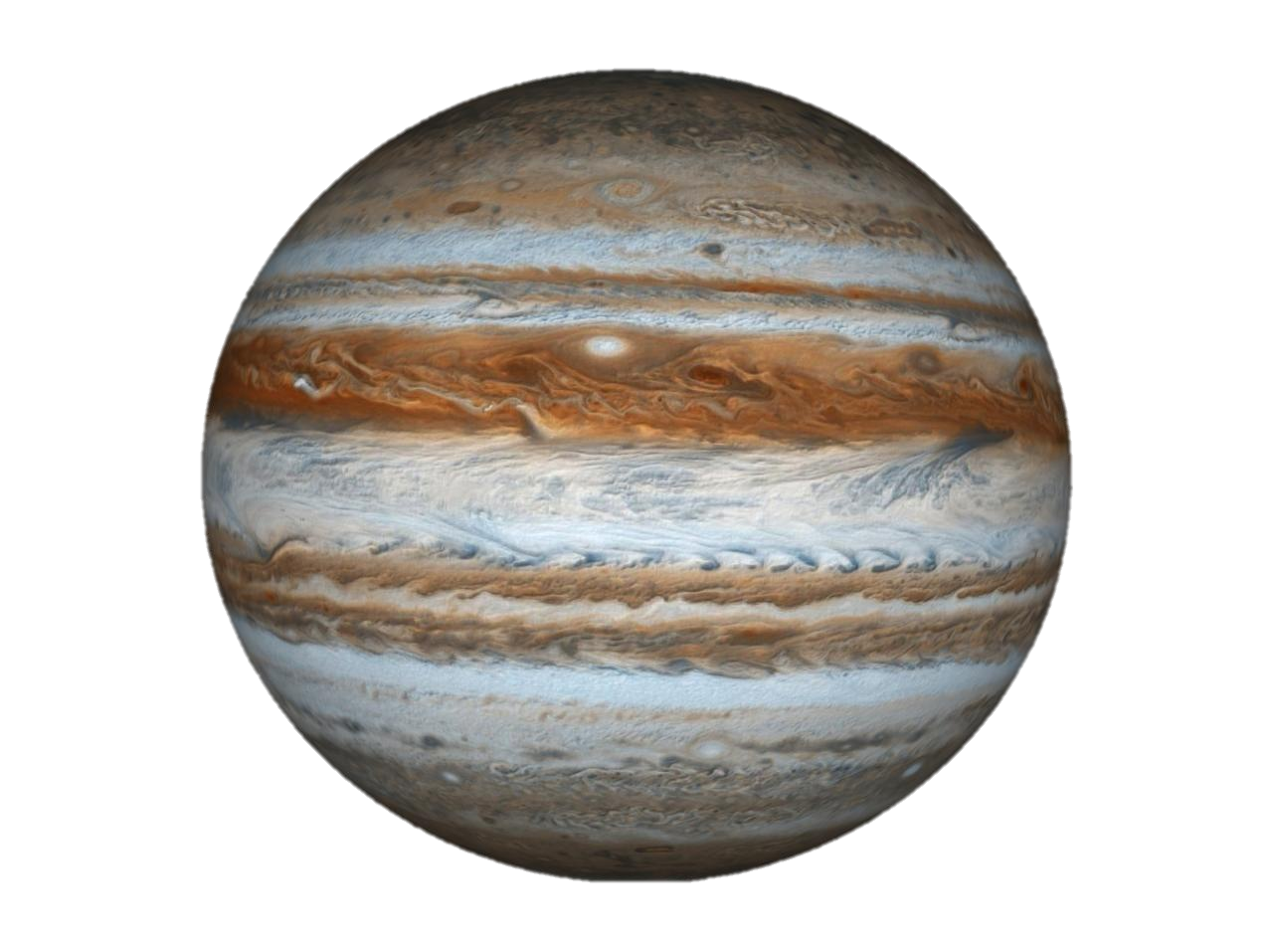 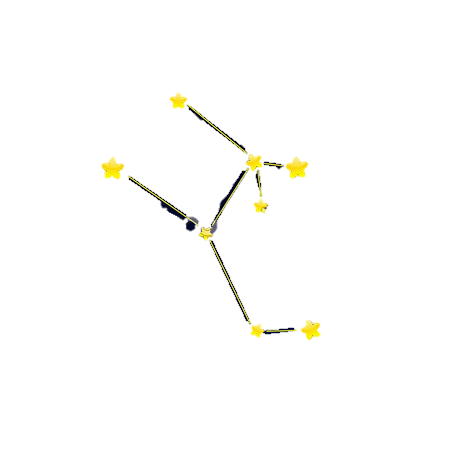 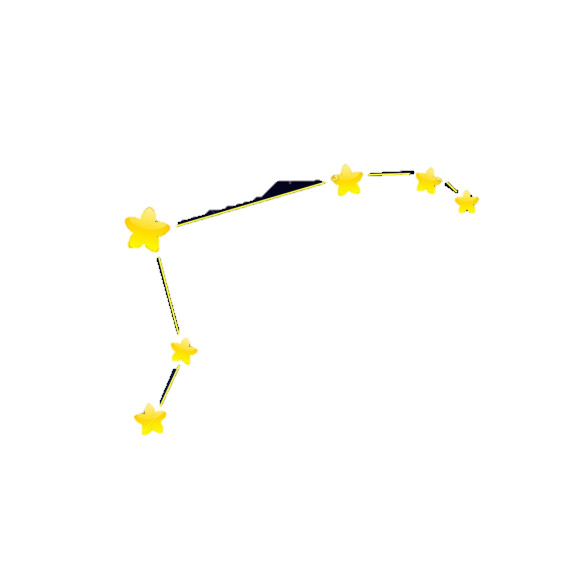 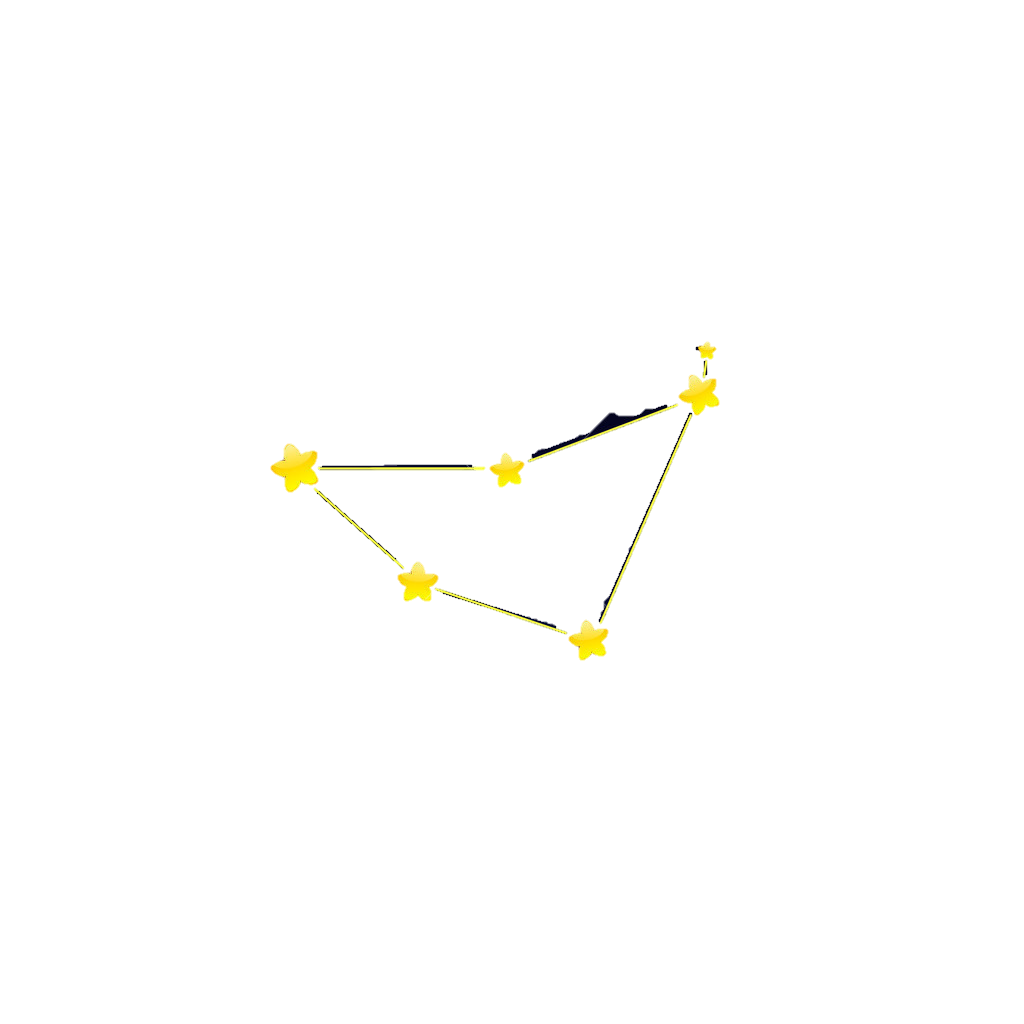 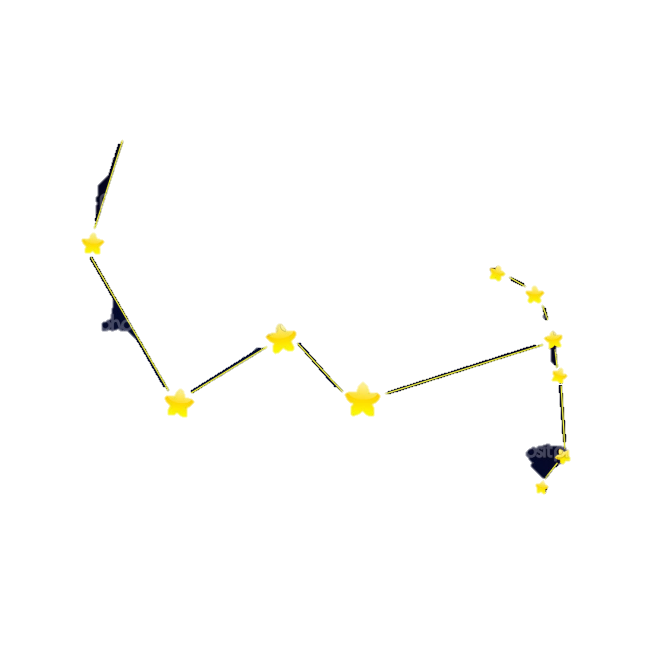 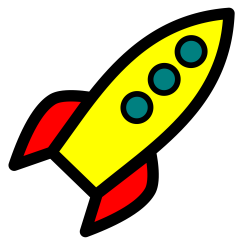 сегодня
XX н.э.
XVIII н.э.
V н.э.
VI до н.э.
X н.э.
XVI н.э.
XII н.э.
IV до н.э.
VI н.э.
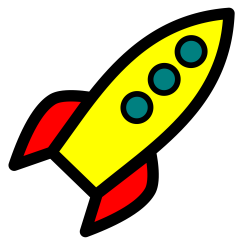 Период: Древняя Греция
[Speaker Notes: Древняя Греция]
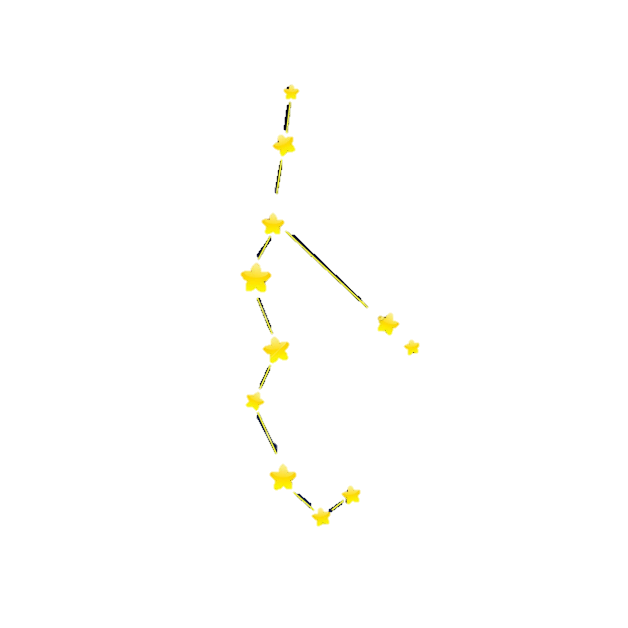 Полярная звезда
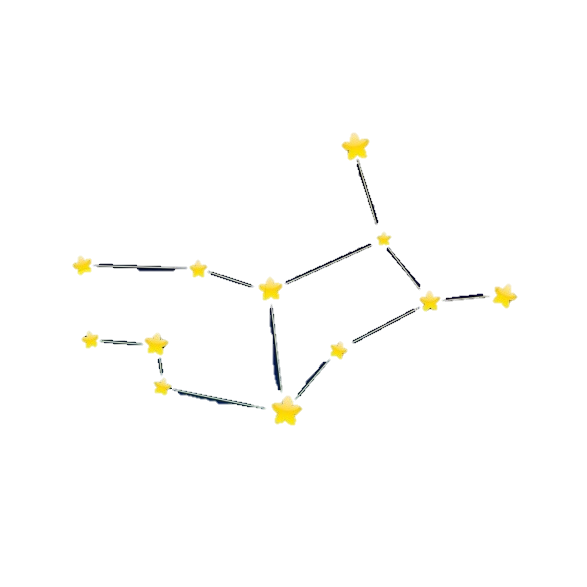 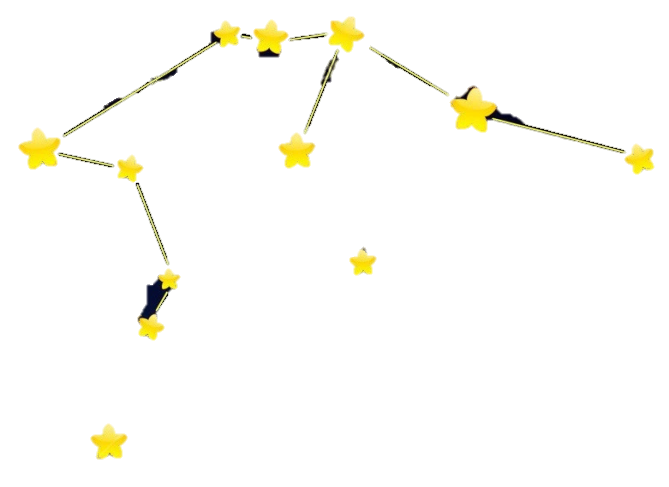 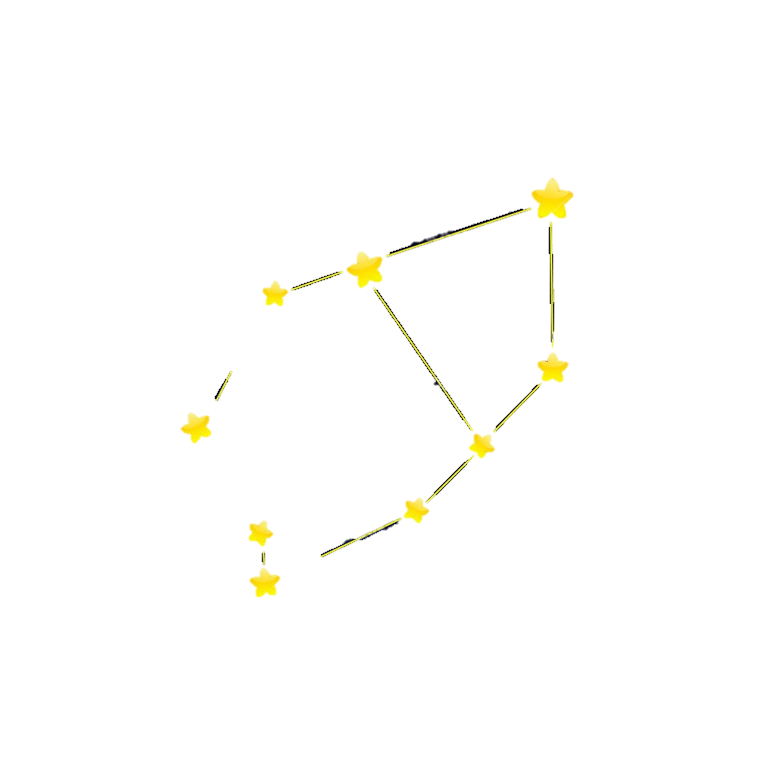 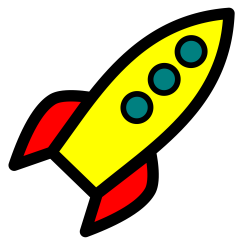 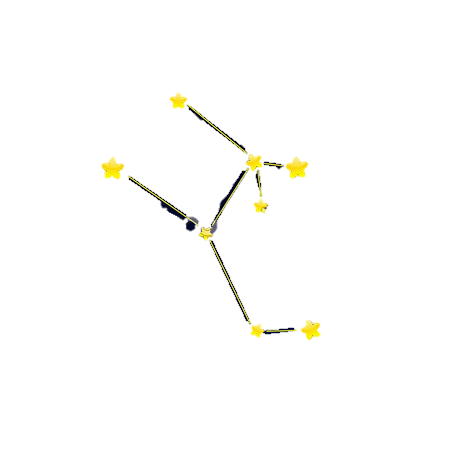 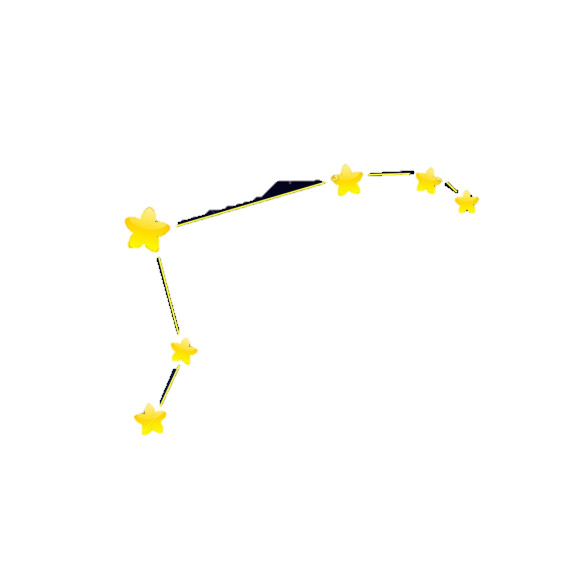 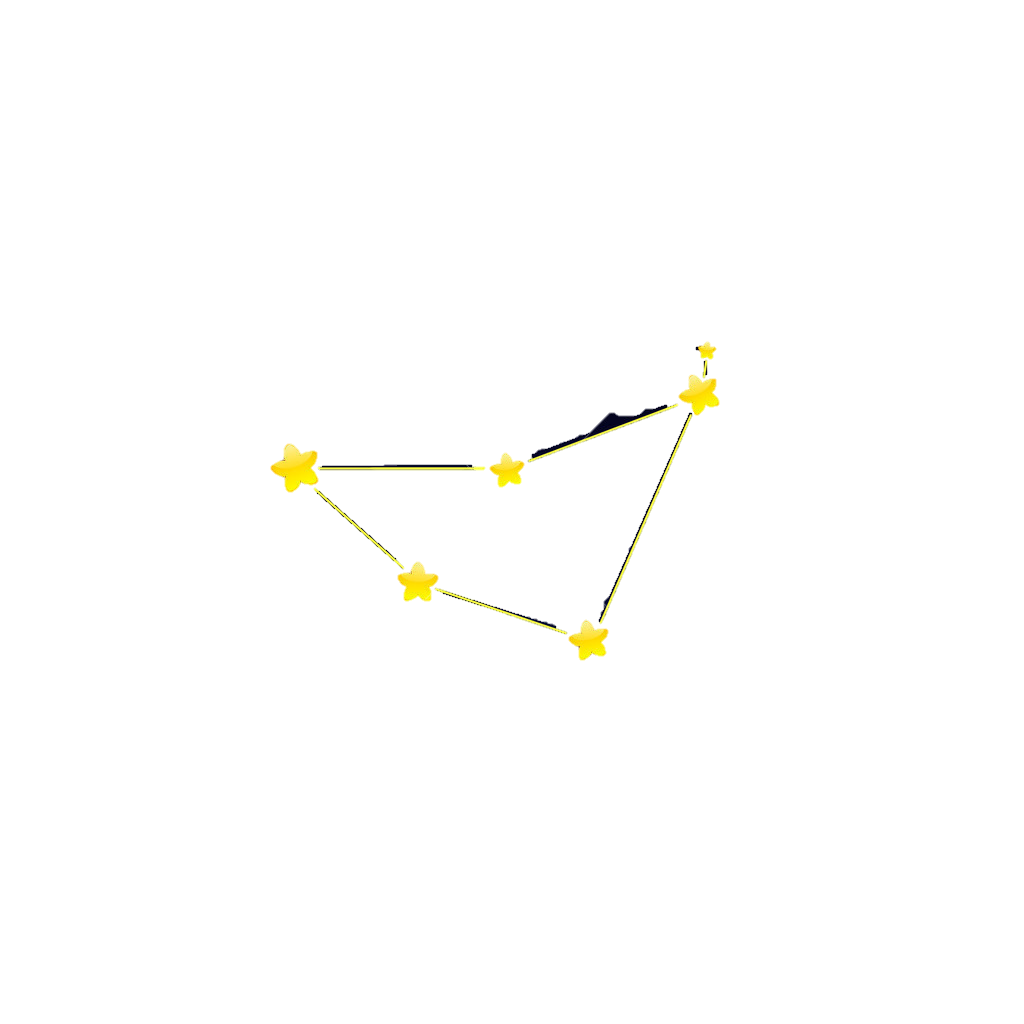 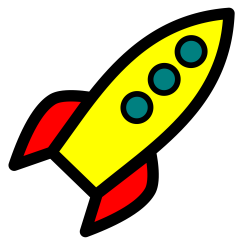 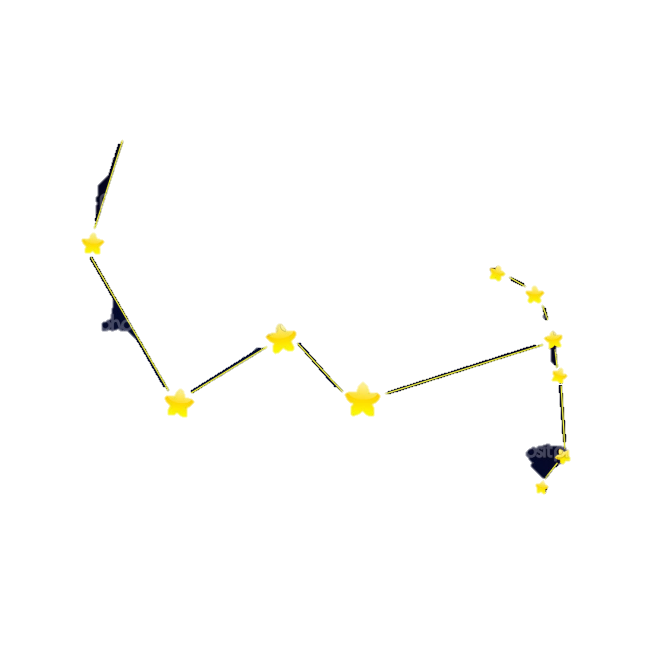 сегодня
XX н.э.
XVIII н.э.
V н.э.
VI до н.э.
X н.э.
XVI н.э.
XII н.э.
IV до н.э.
VI н.э.
[Speaker Notes: Центральная Америка – Майа]
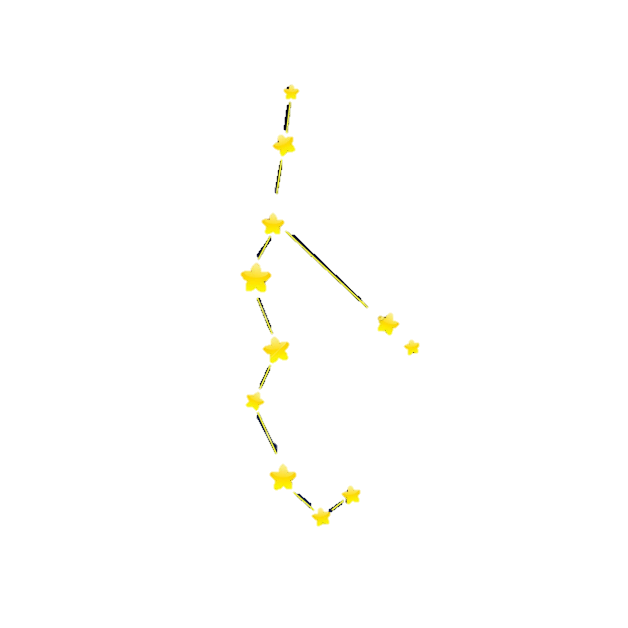 Земля
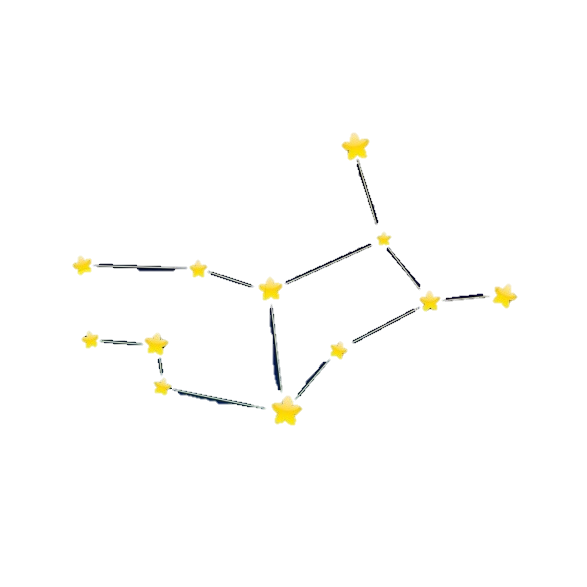 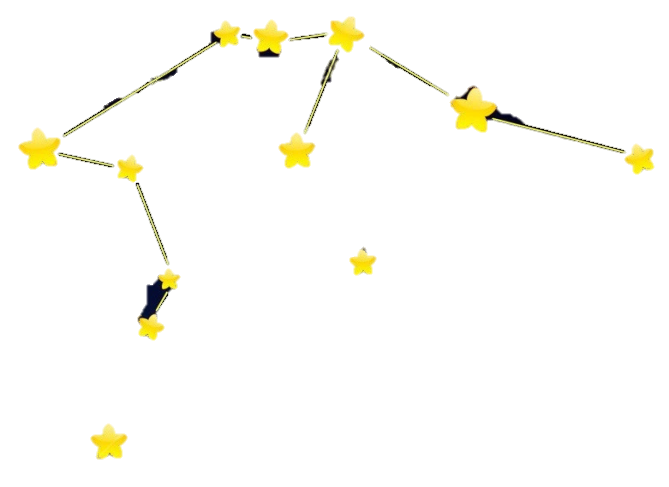 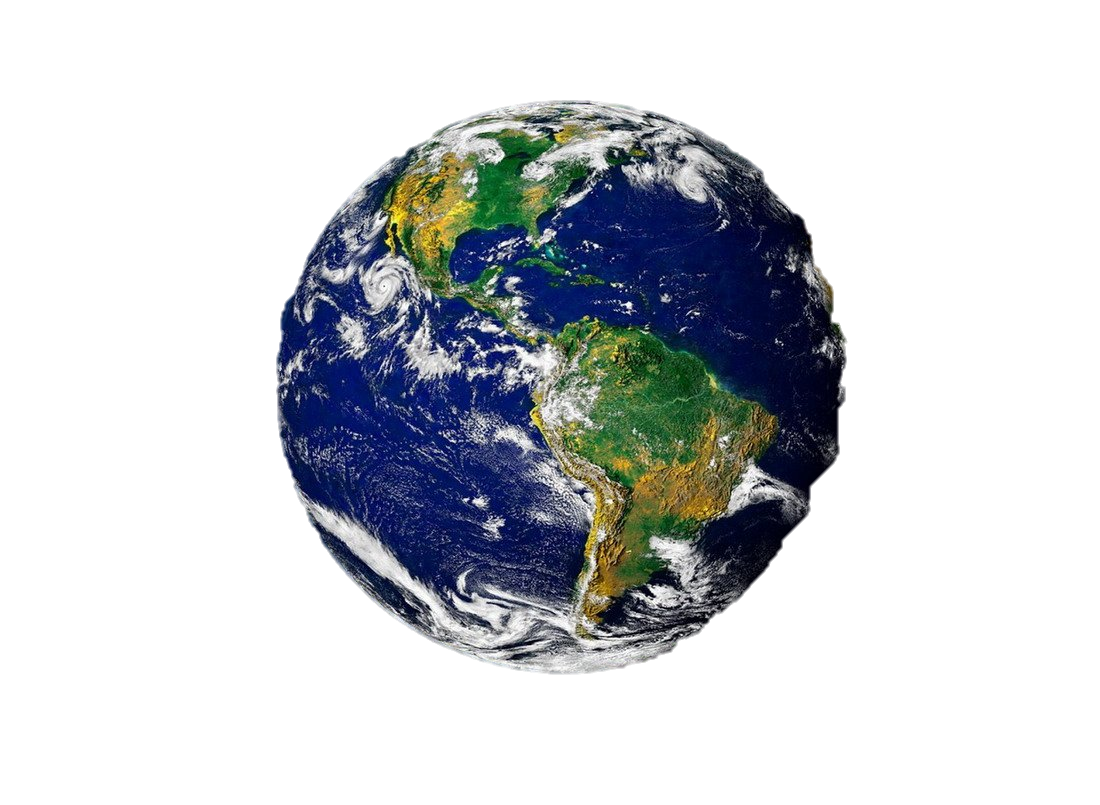 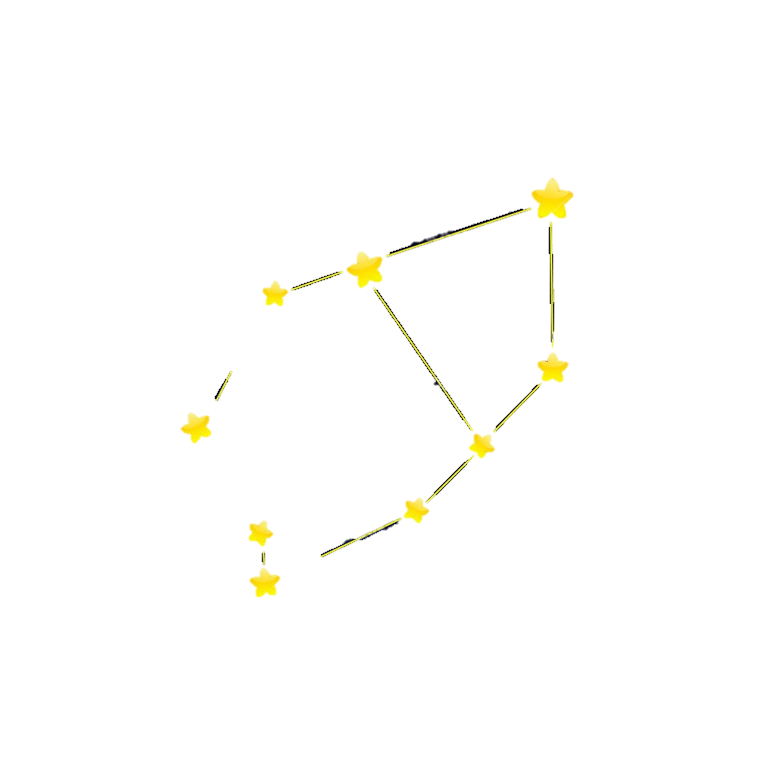 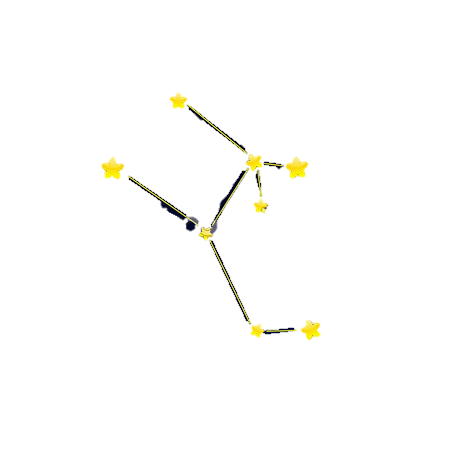 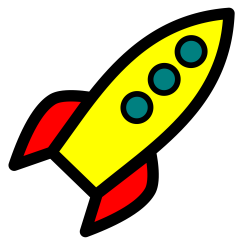 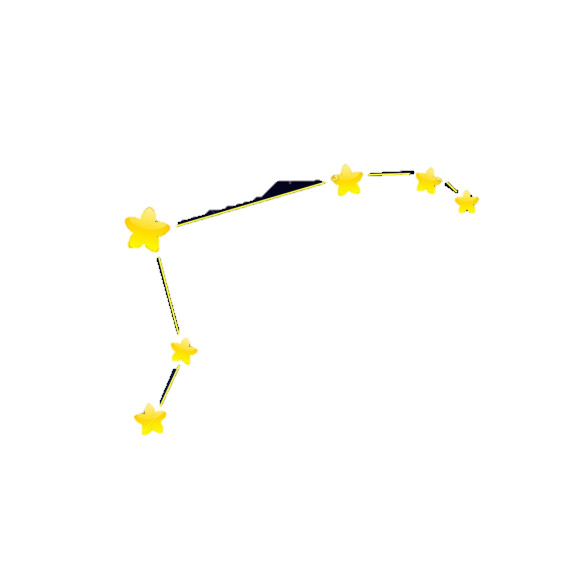 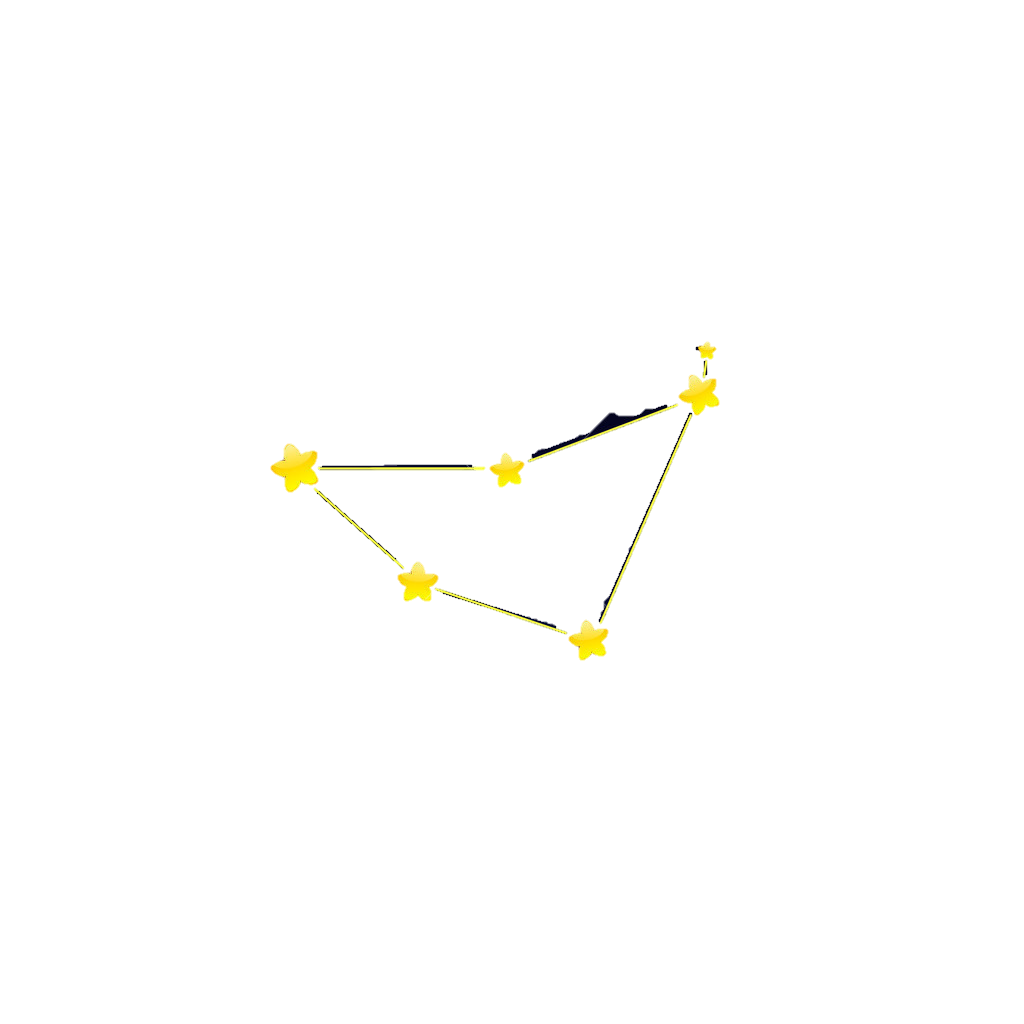 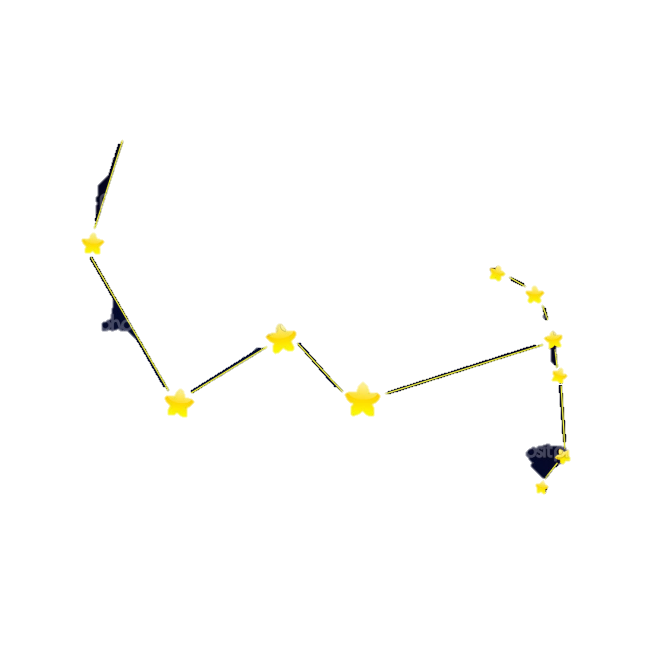 сегодня
XX н.э.
XVIII н.э.
V н.э.
VI до н.э.
X н.э.
XVI н.э.
XII н.э.
IV до н.э.
VI н.э.
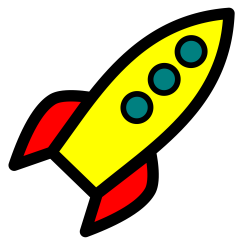 Период: Раннее Средневековье
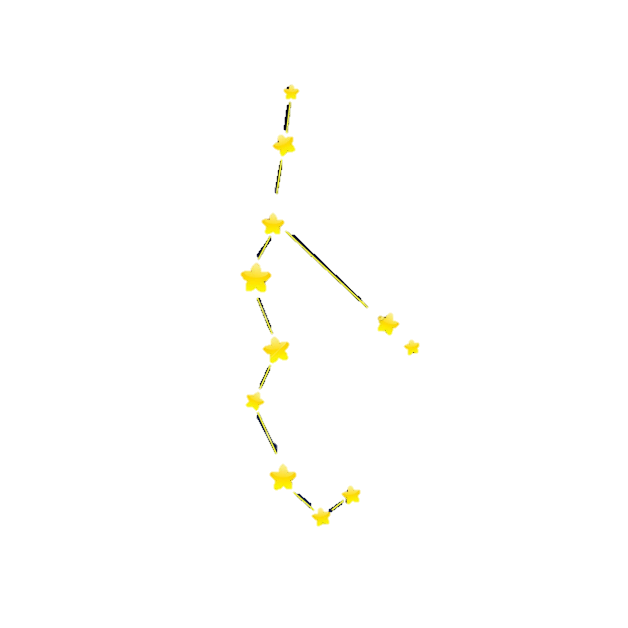 Супер- Новая
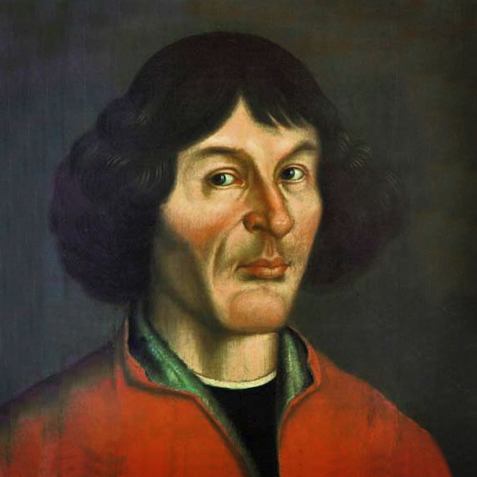 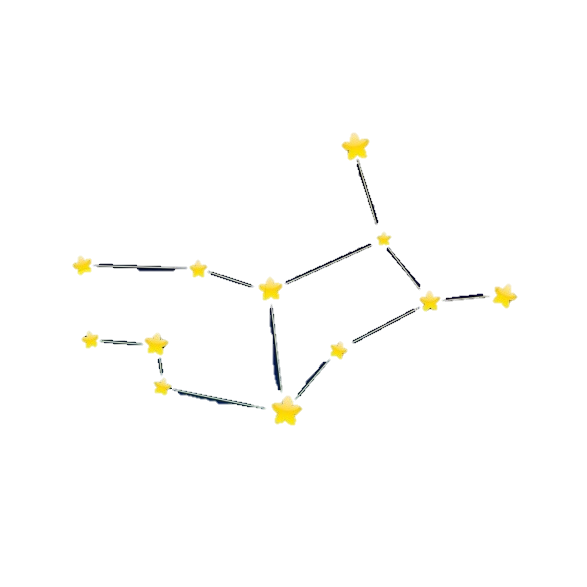 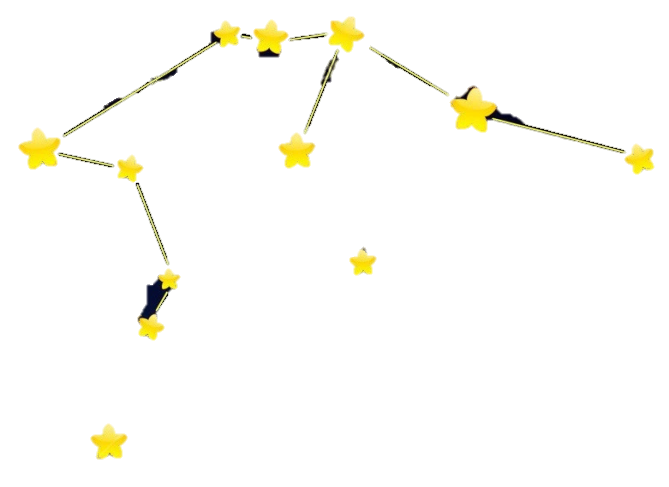 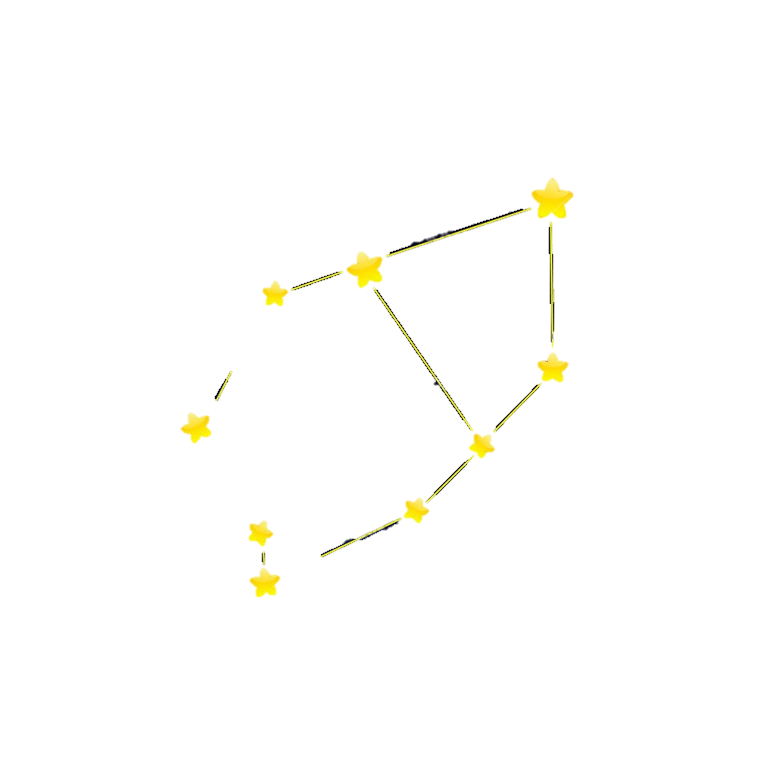 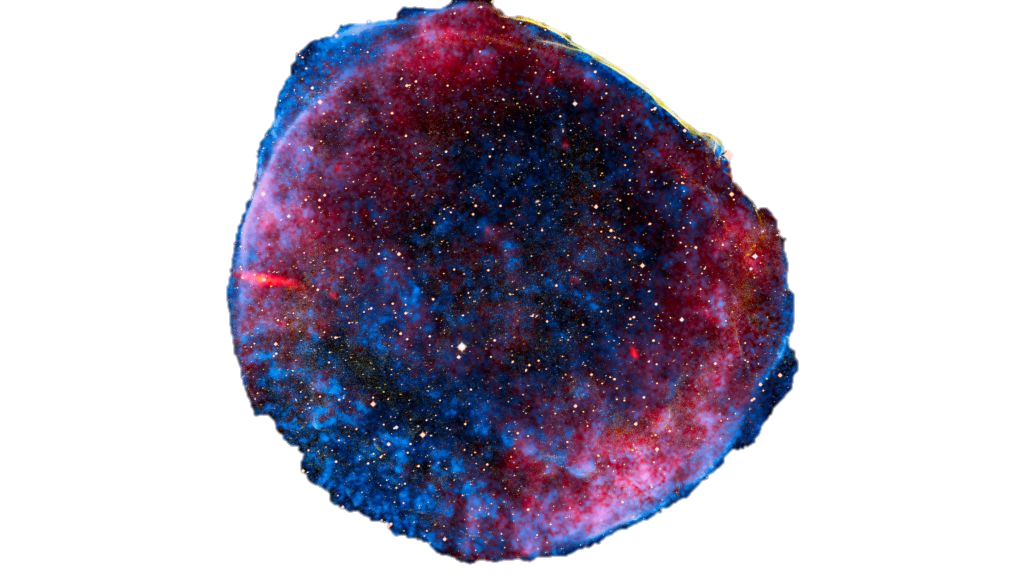 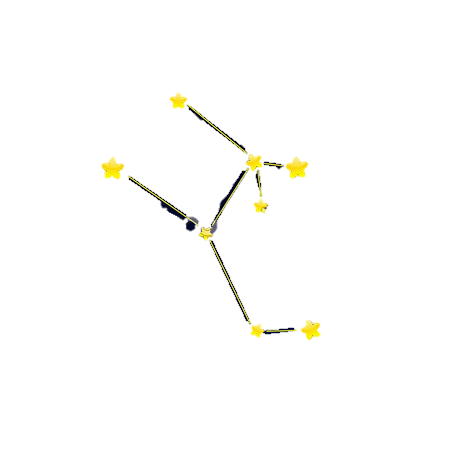 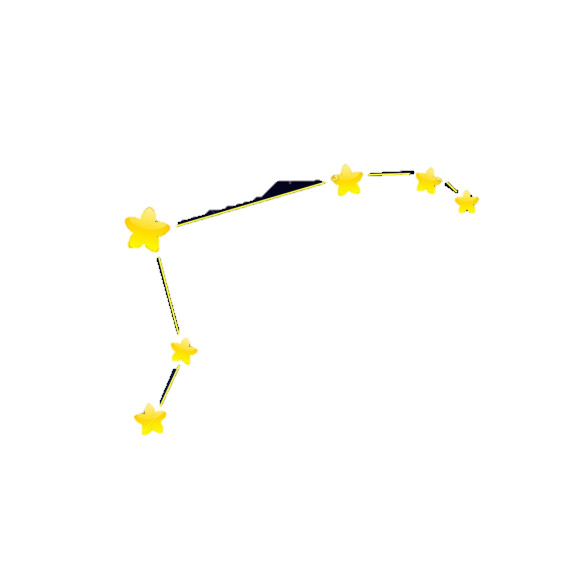 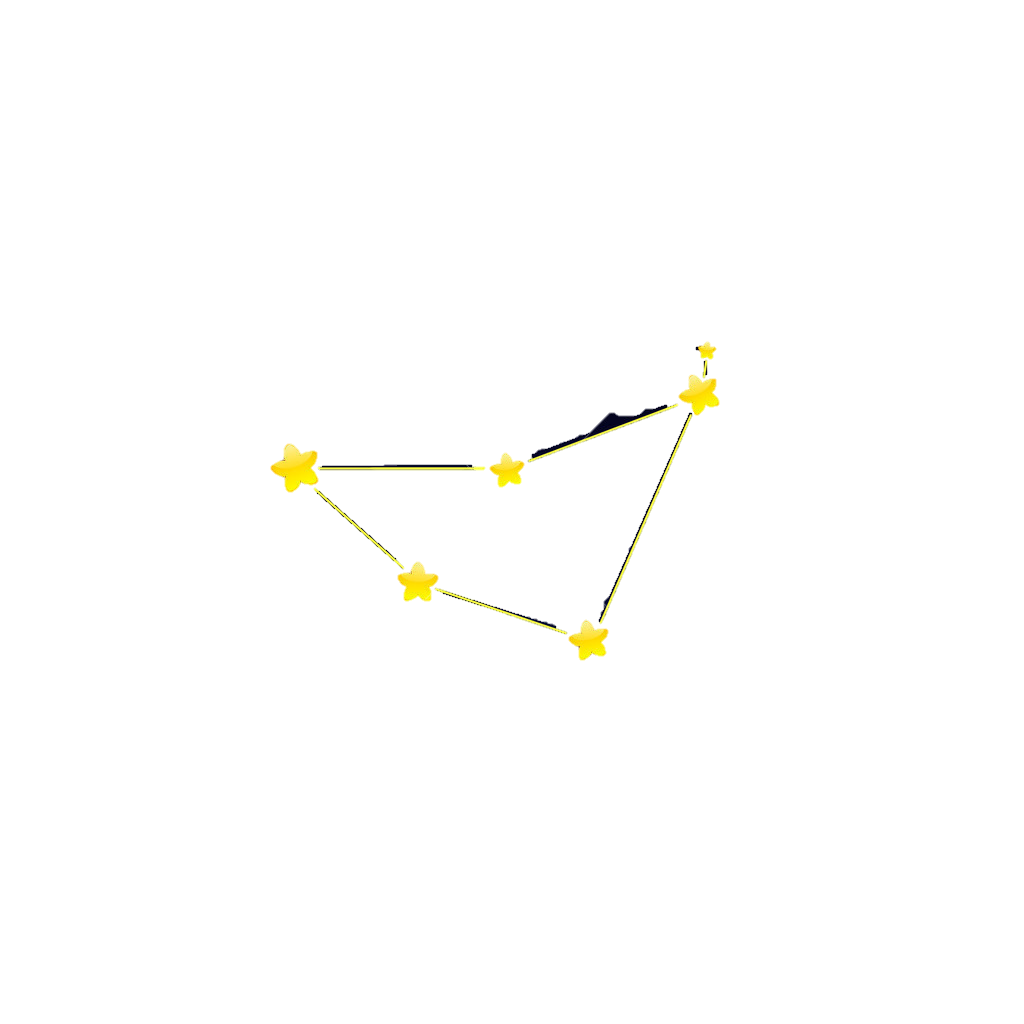 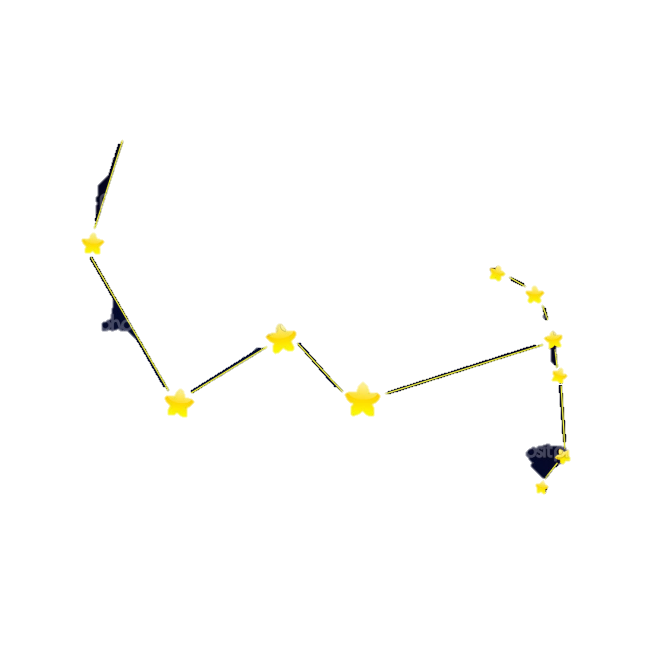 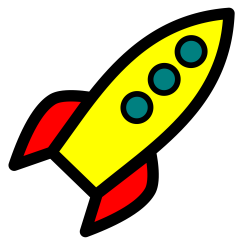 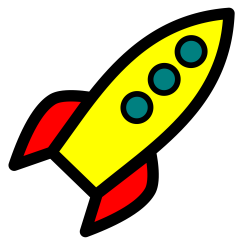 сегодня
XX н.э.
XVIII н.э.
V н.э.
VI до н.э.
X н.э.
XVI н.э.
XII н.э.
IV до н.э.
VI н.э.
Период: Позднее Средневековье
[Speaker Notes: 774 1473]
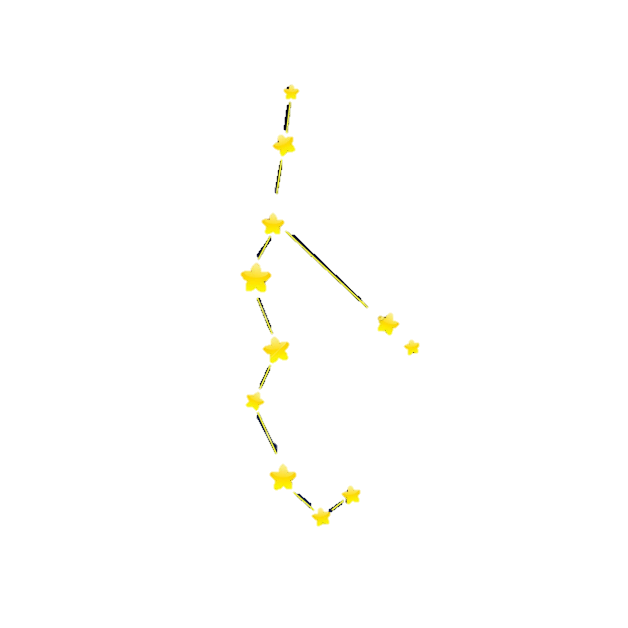 Солнце
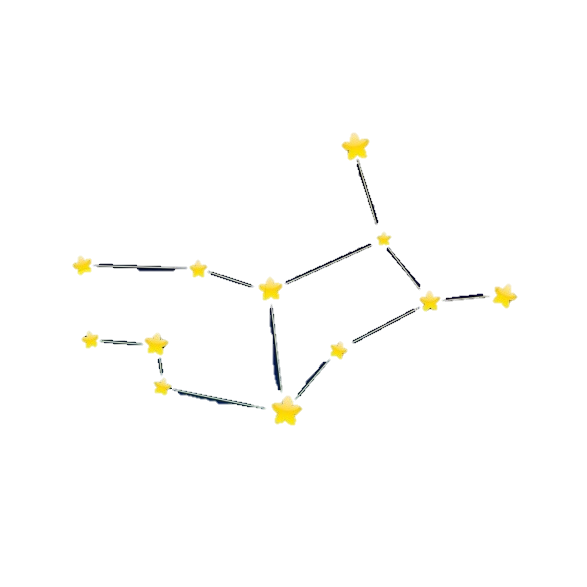 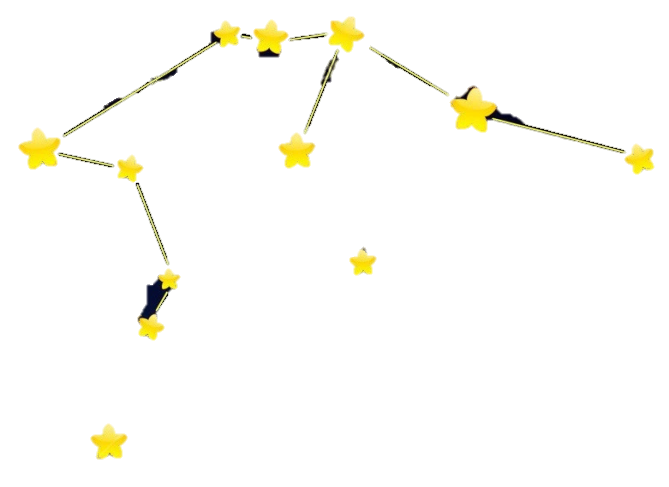 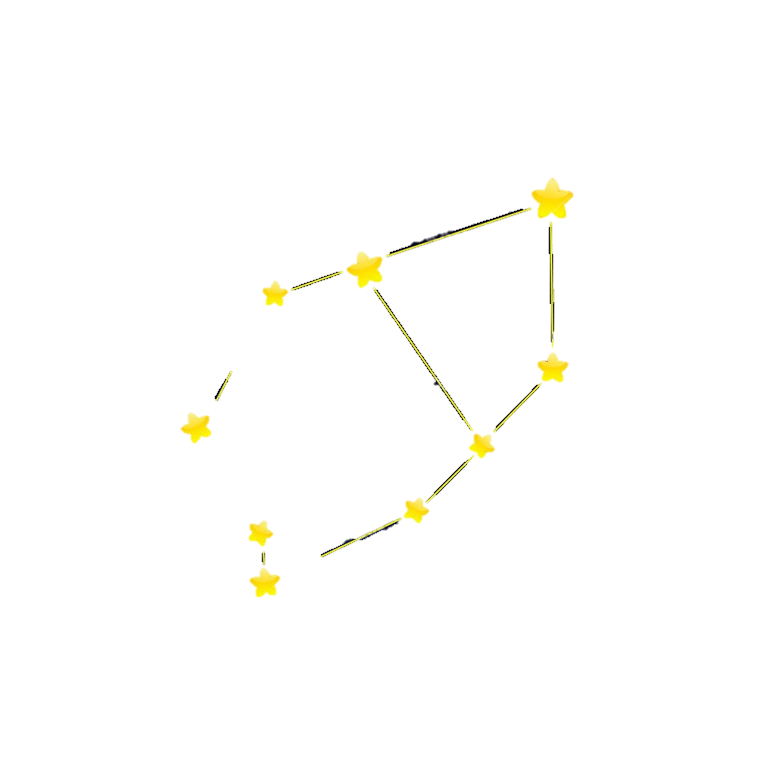 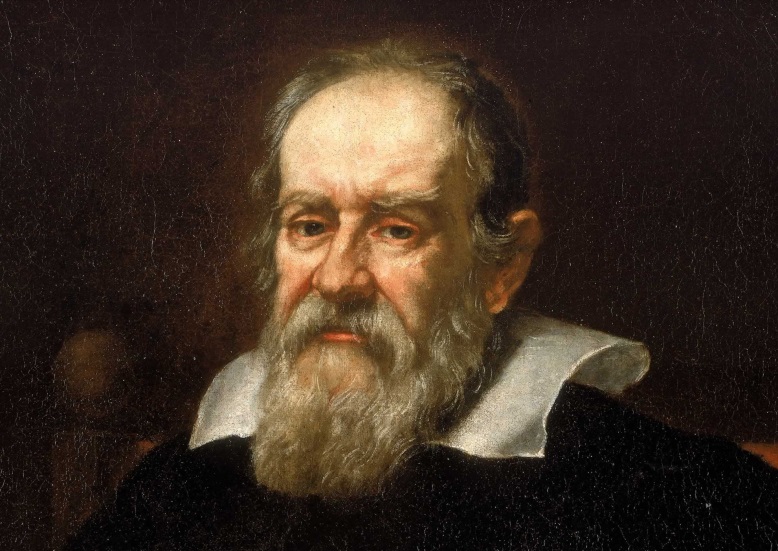 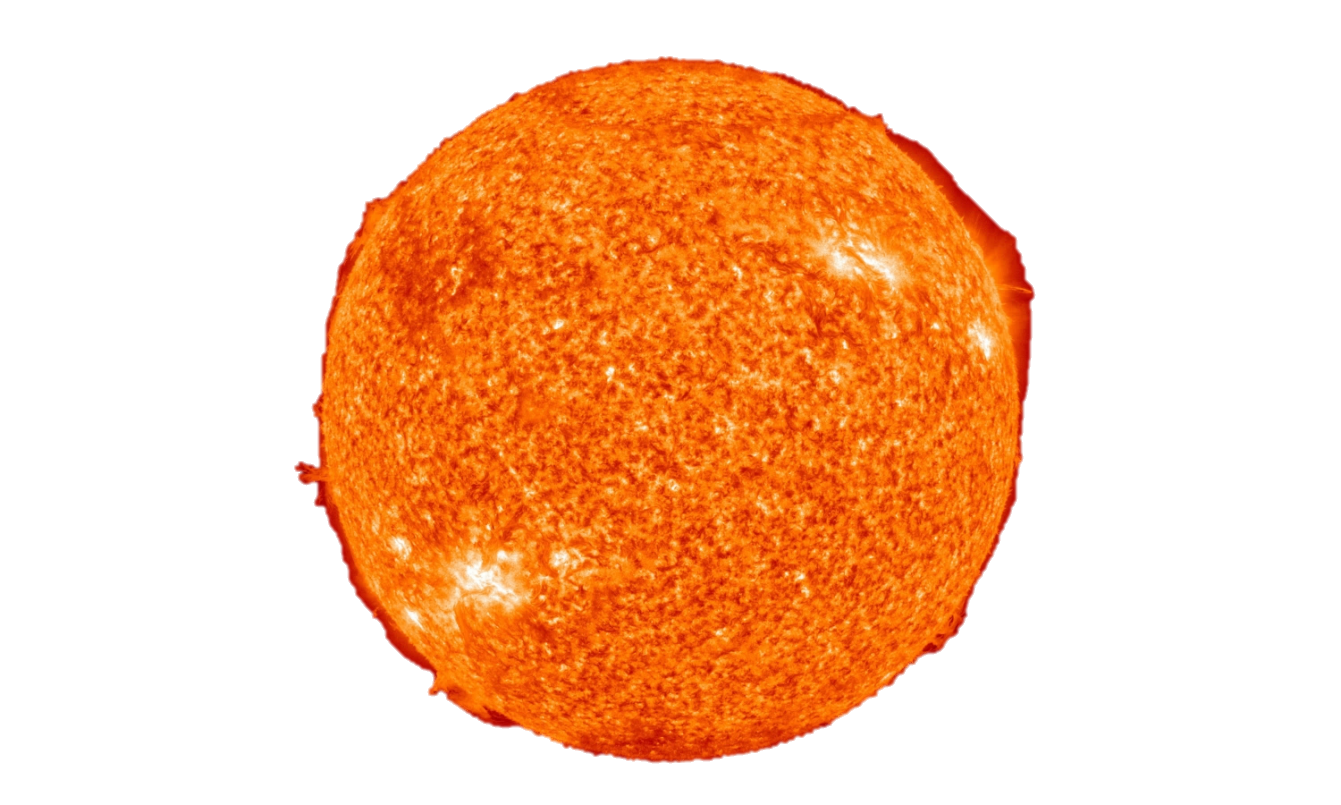 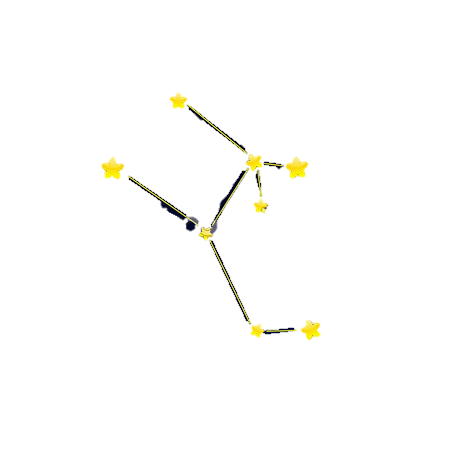 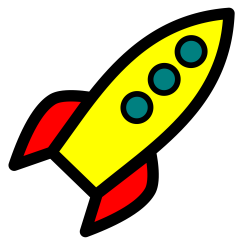 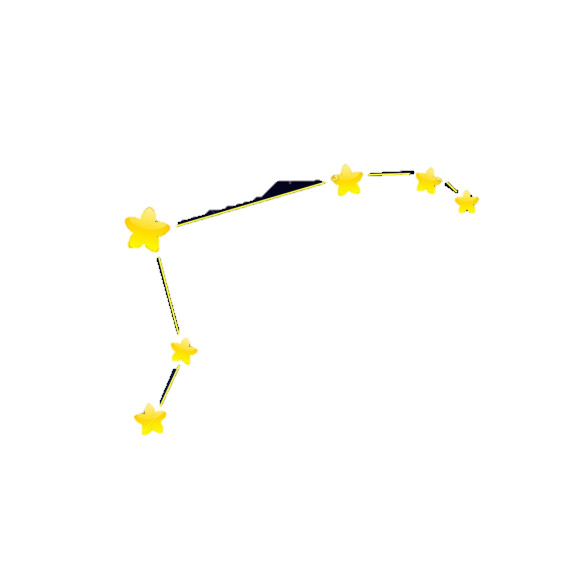 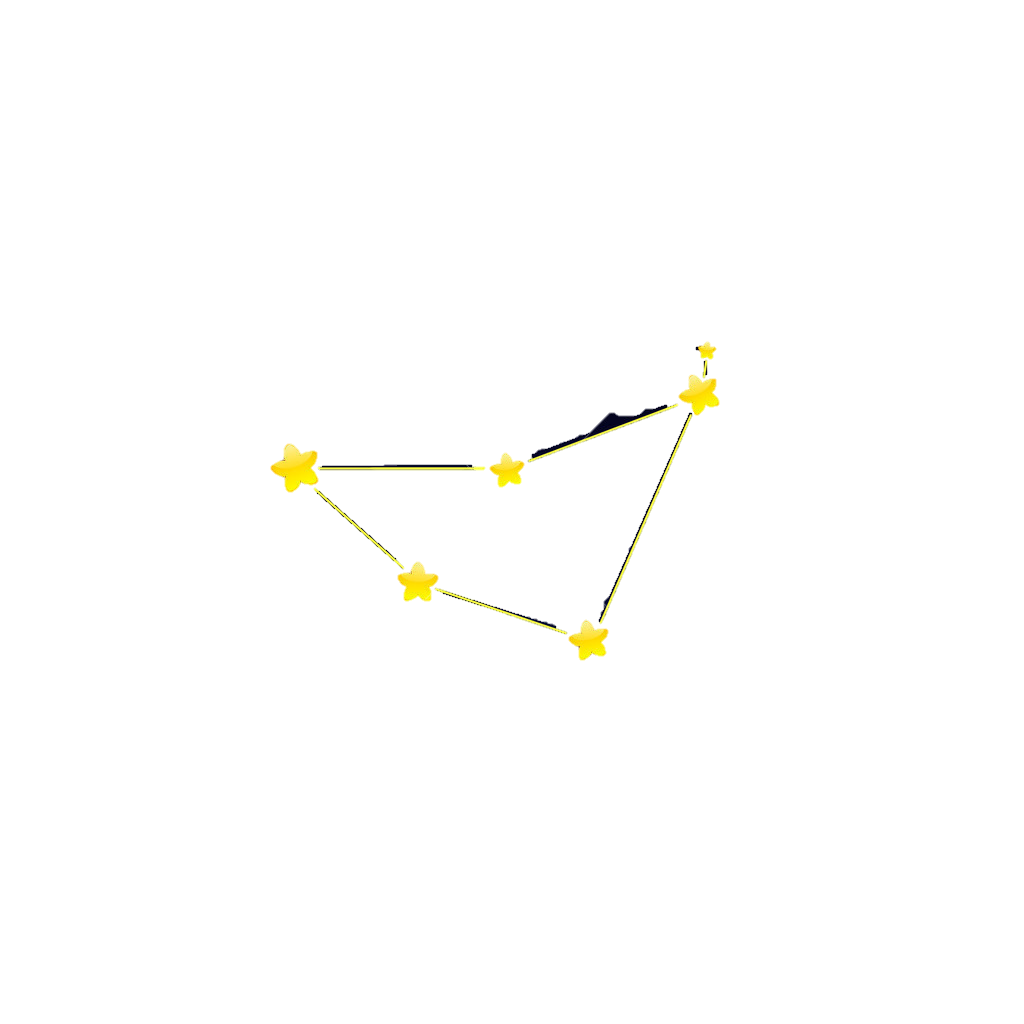 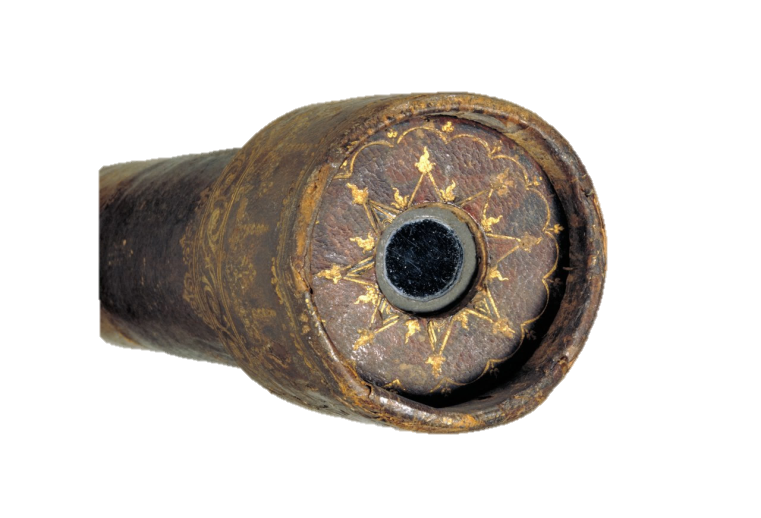 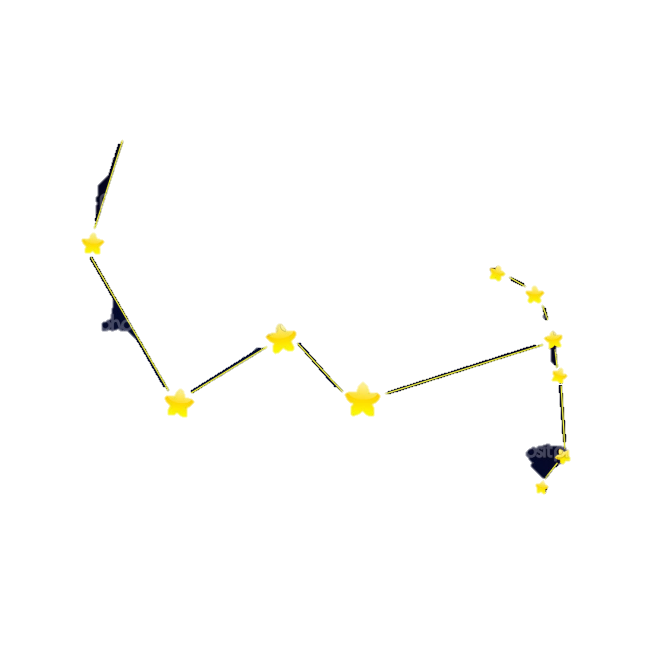 сегодня
XX н.э.
XVIII н.э.
V н.э.
VI до н.э.
X н.э.
XVI н.э.
XII н.э.
IV до н.э.
VI н.э.
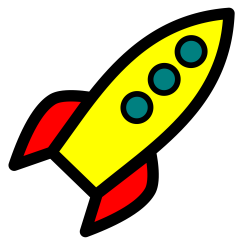 Период: Возрождение
[Speaker Notes: 1616]
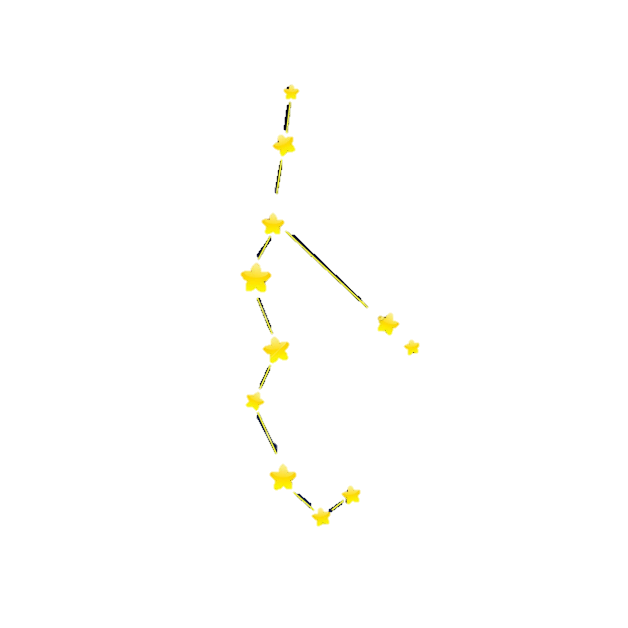 Сатурн
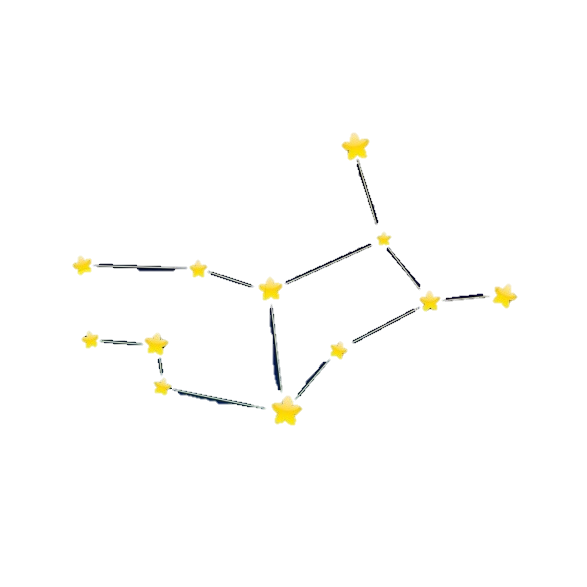 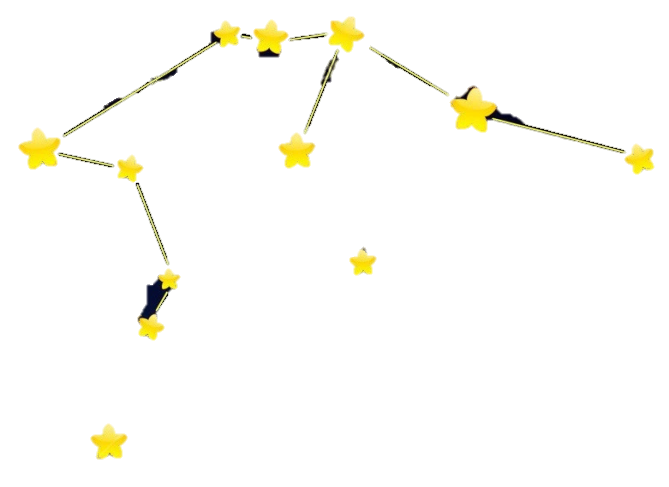 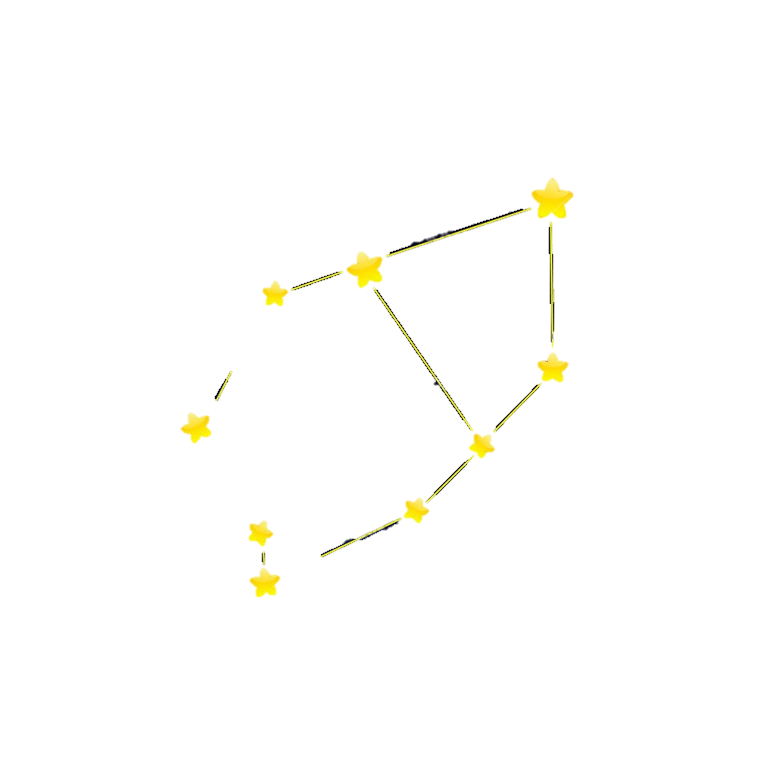 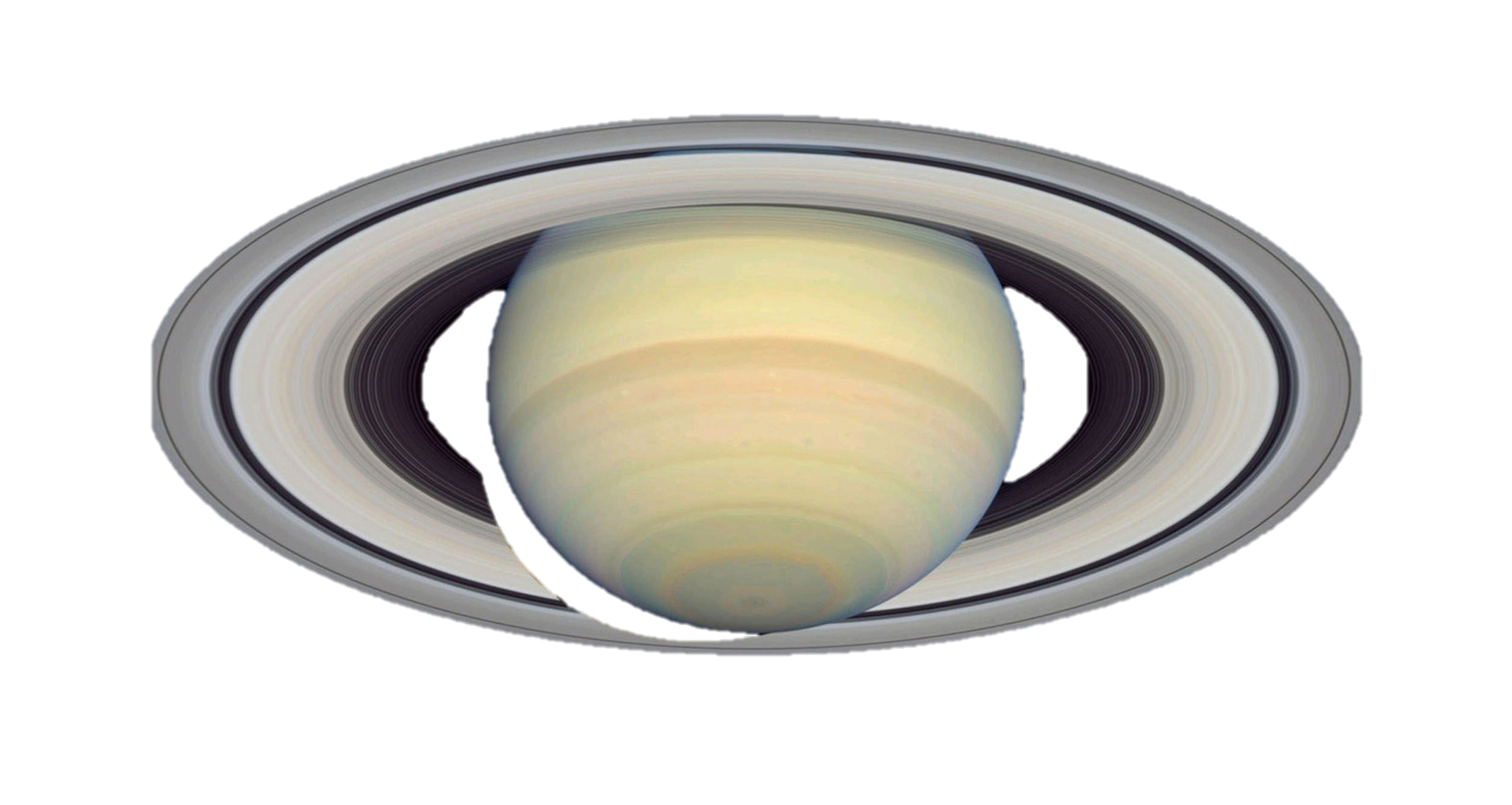 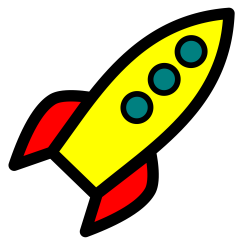 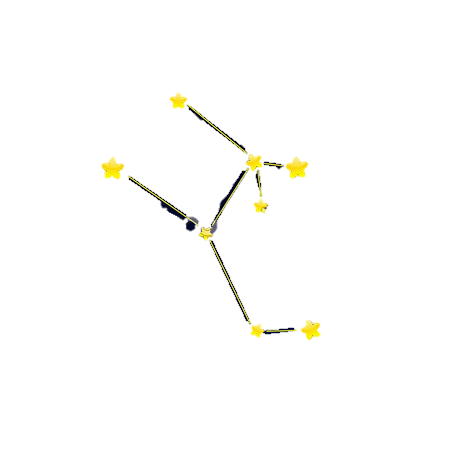 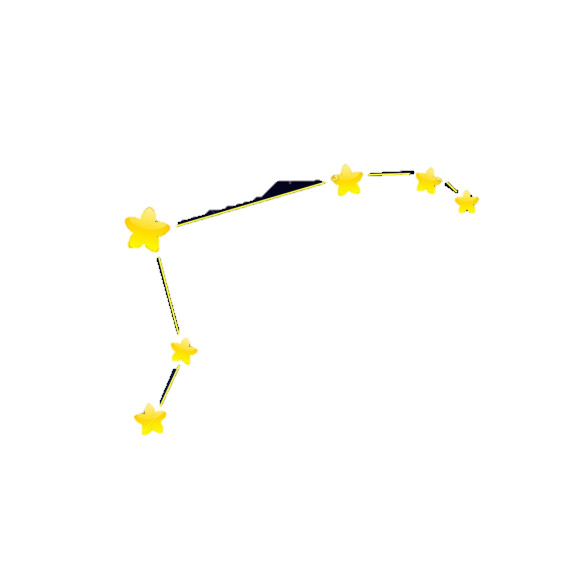 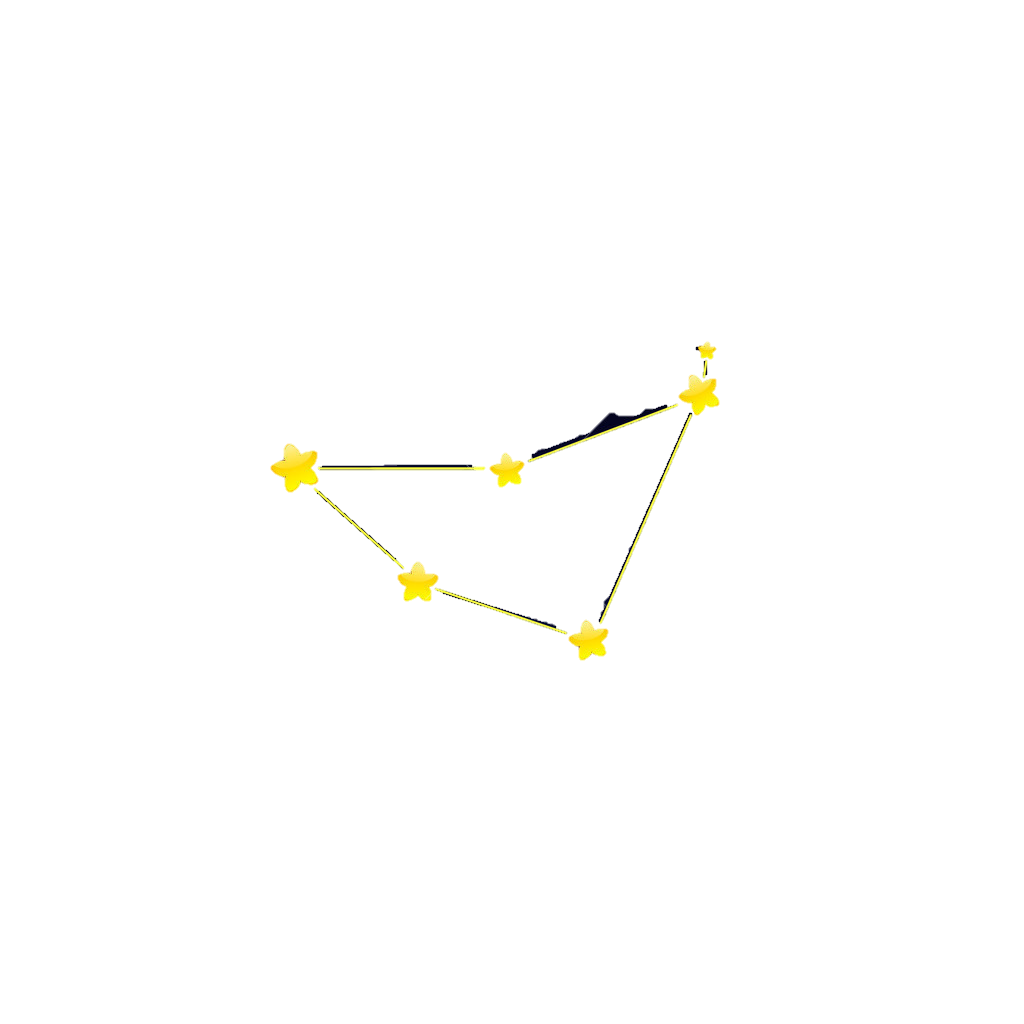 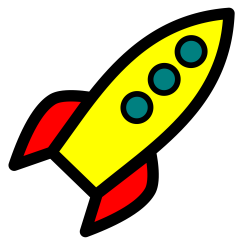 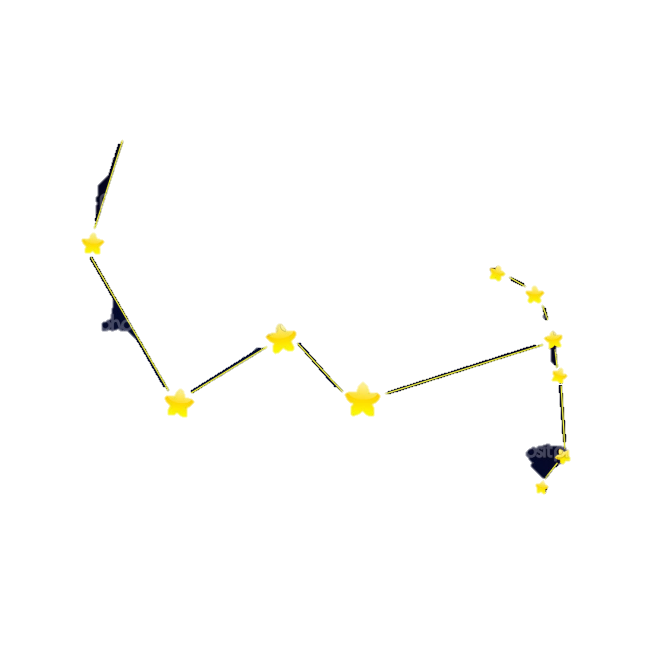 сегодня
XX н.э.
XVIII н.э.
V н.э.
VI до н.э.
X н.э.
XVI н.э.
XII н.э.
IV до н.э.
VI н.э.
Период: Новое время
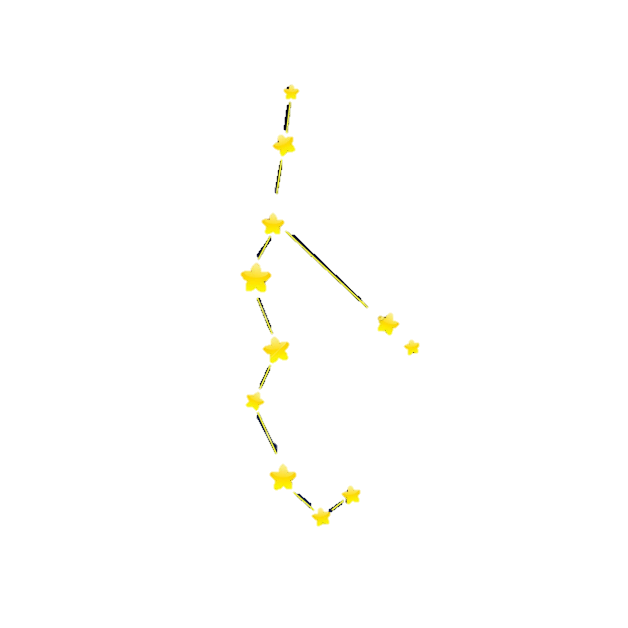 Луна
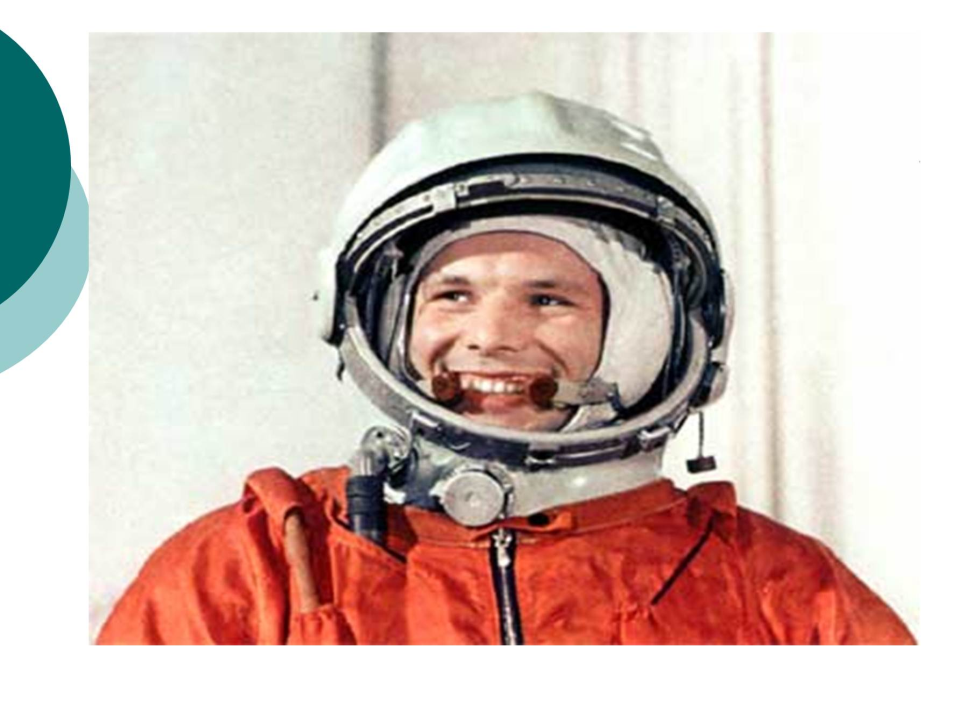 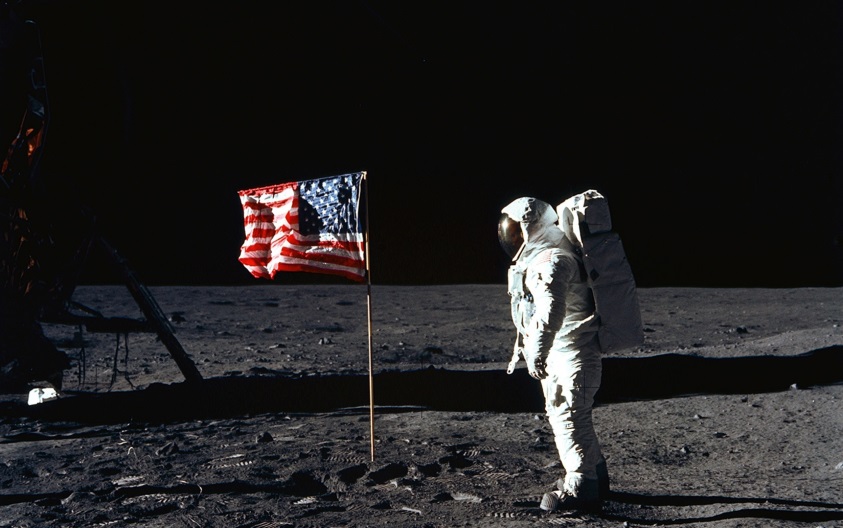 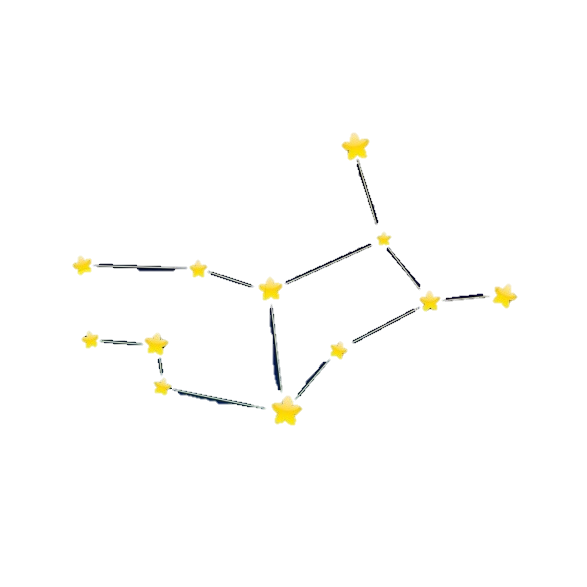 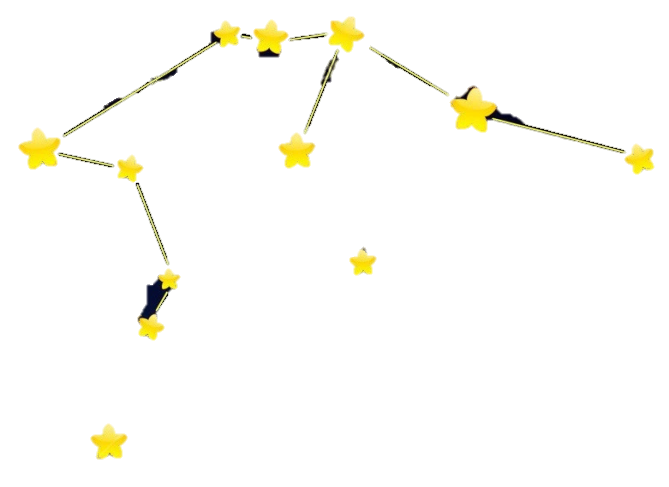 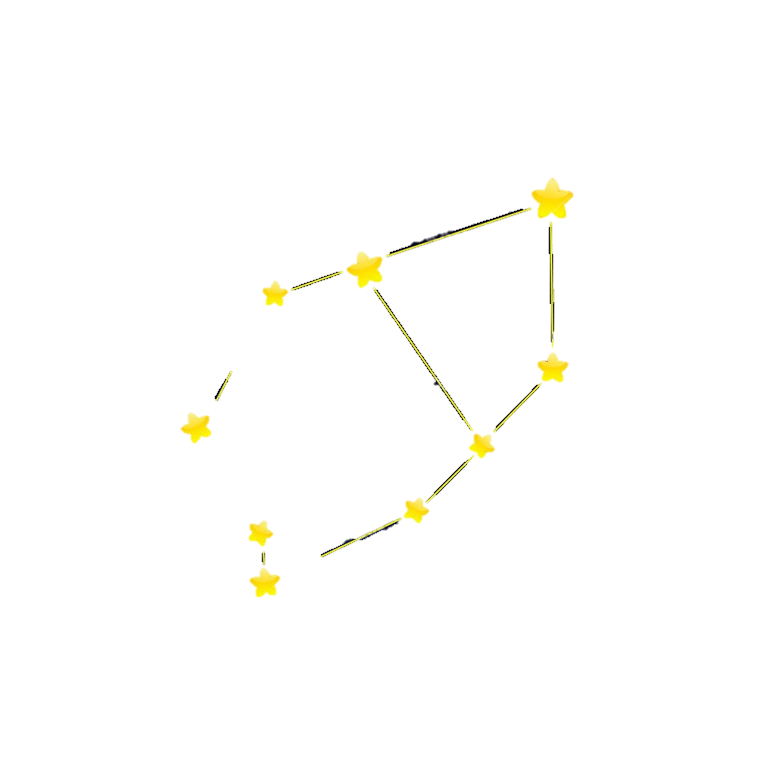 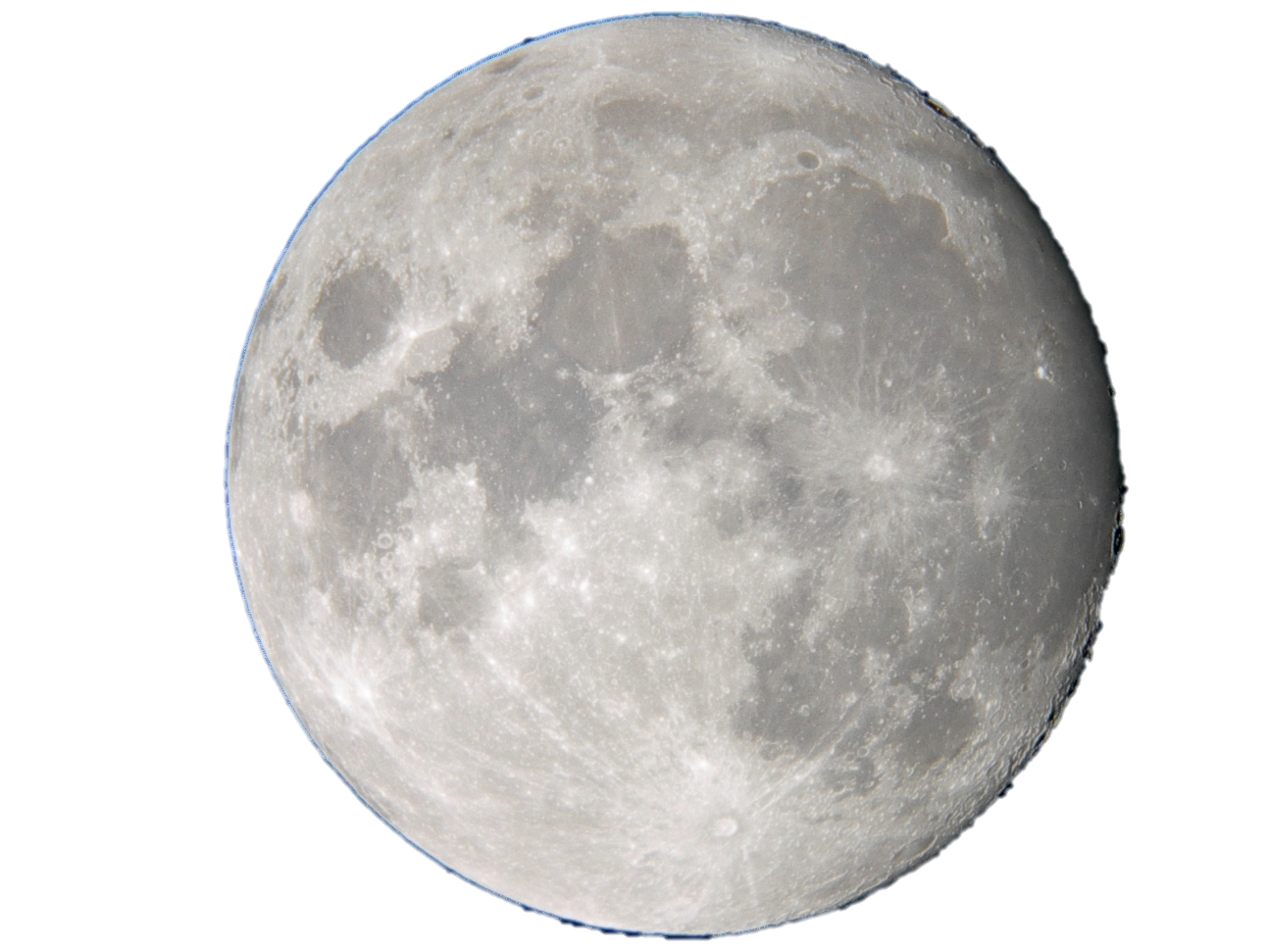 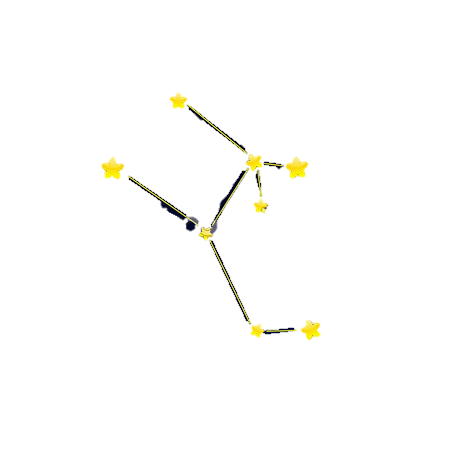 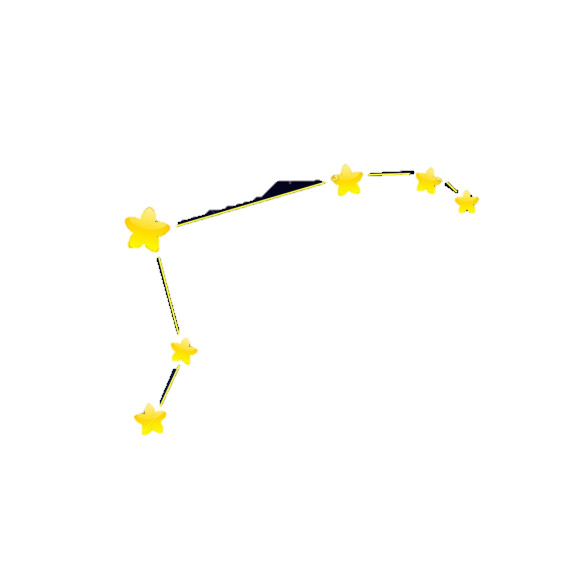 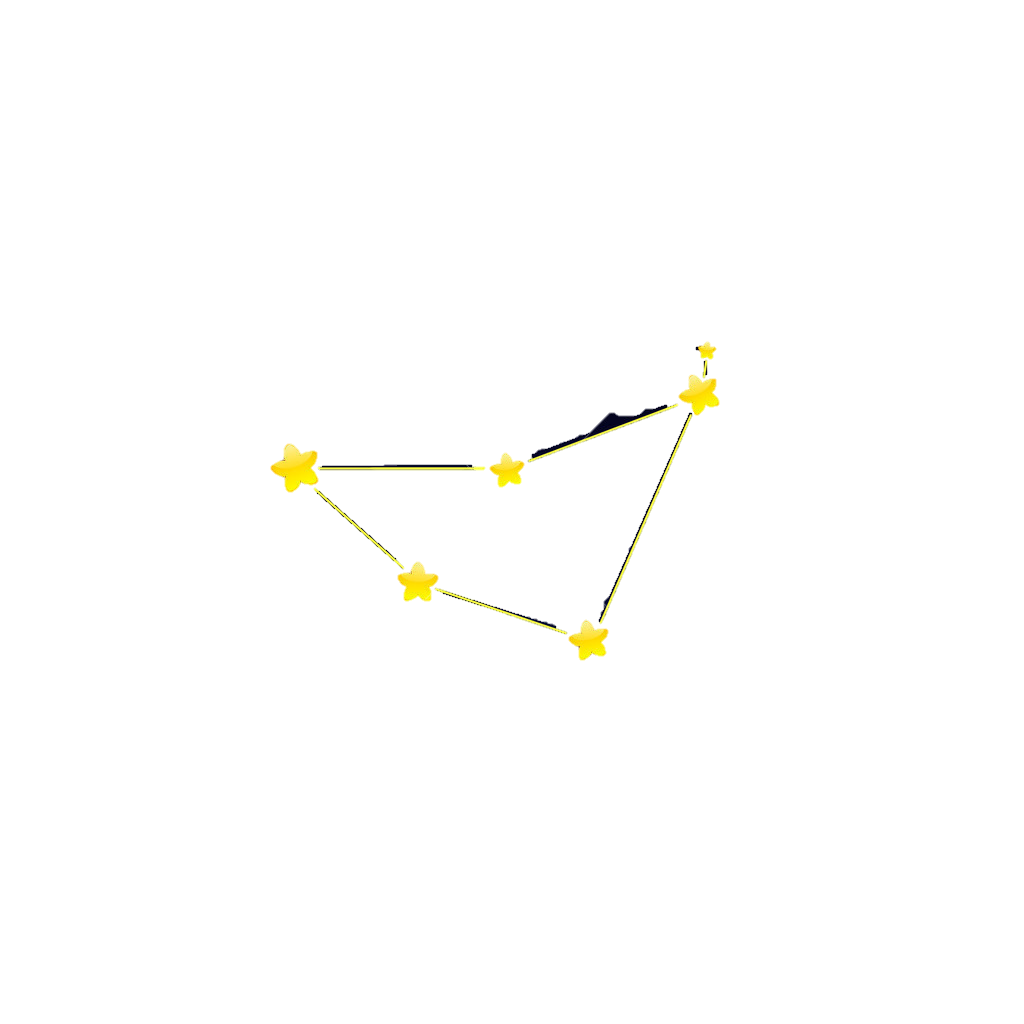 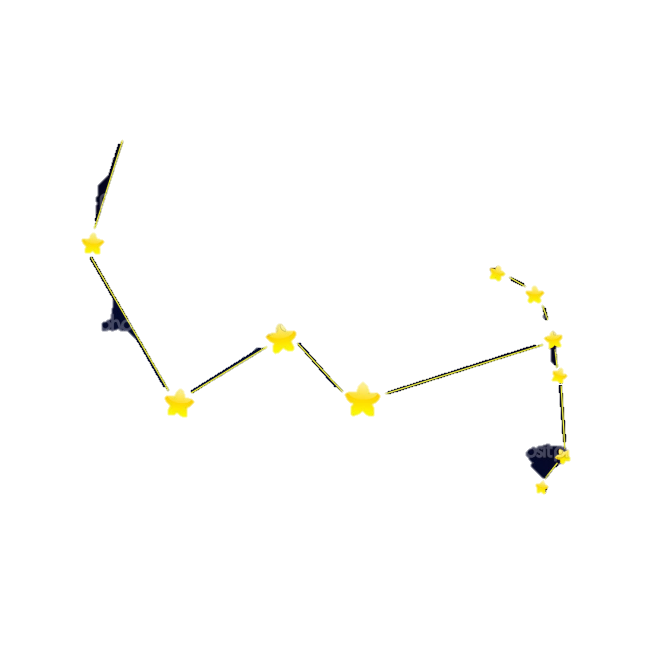 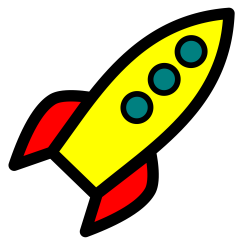 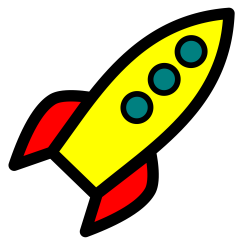 сегодня
XX н.э.
XVIII н.э.
V н.э.
VI до н.э.
X н.э.
XVI н.э.
XII н.э.
IV до н.э.
VI н.э.
Период: Двадцатый век
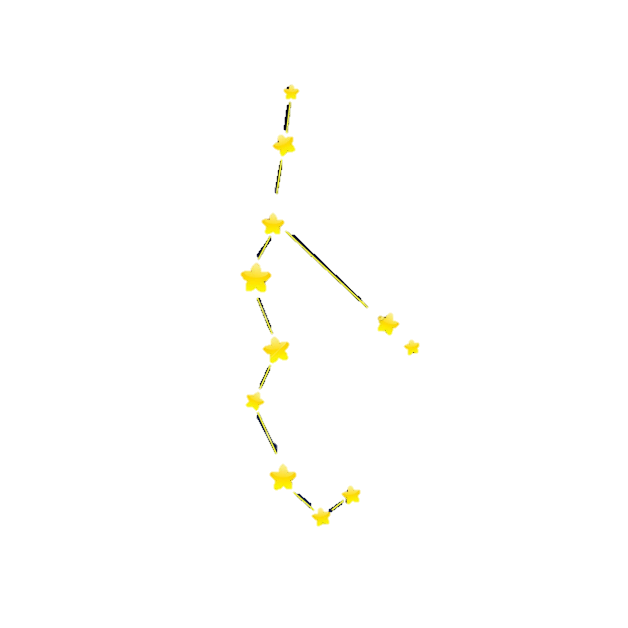 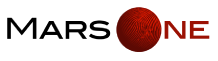 Марс
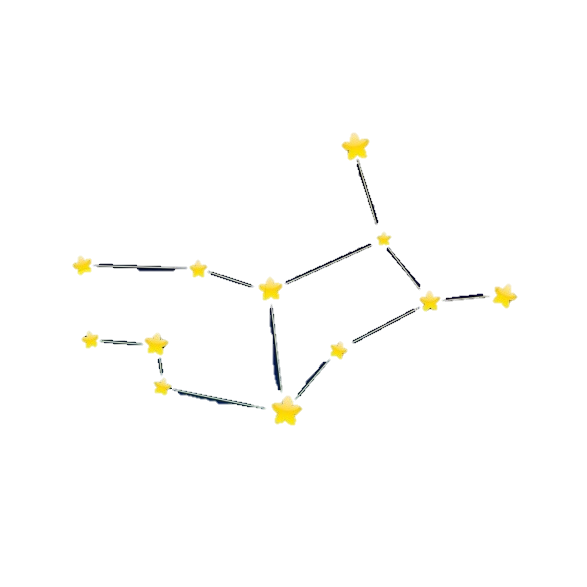 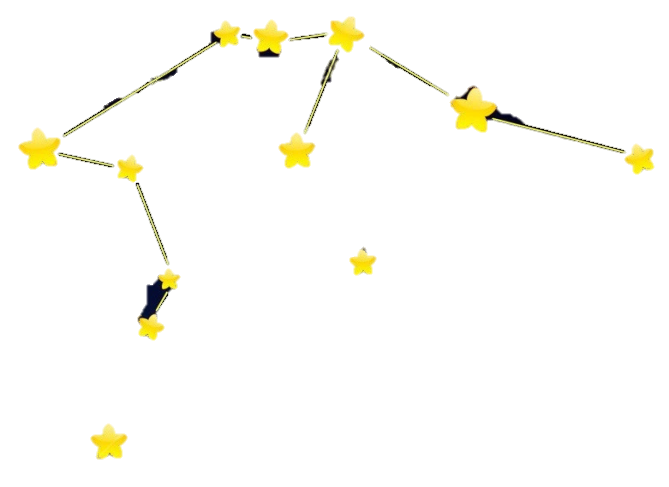 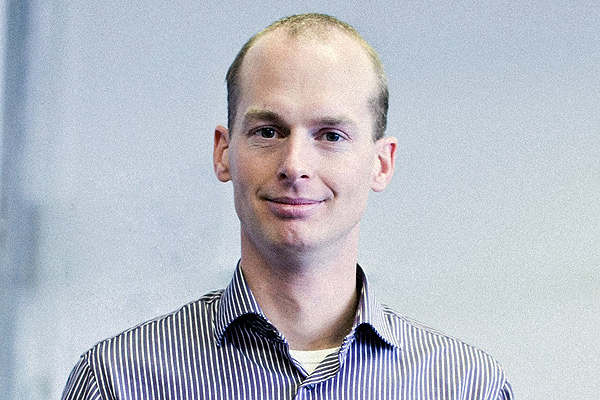 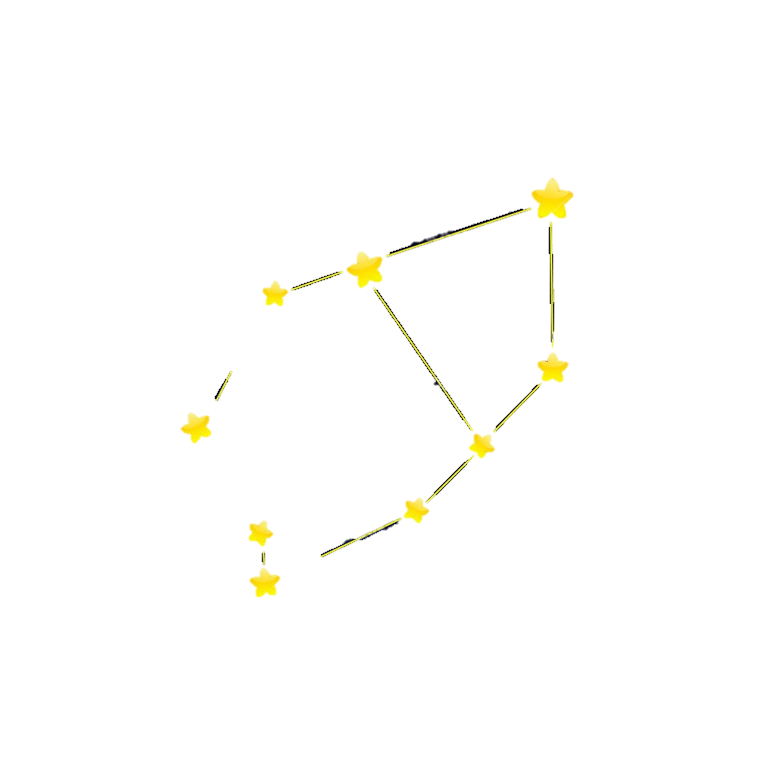 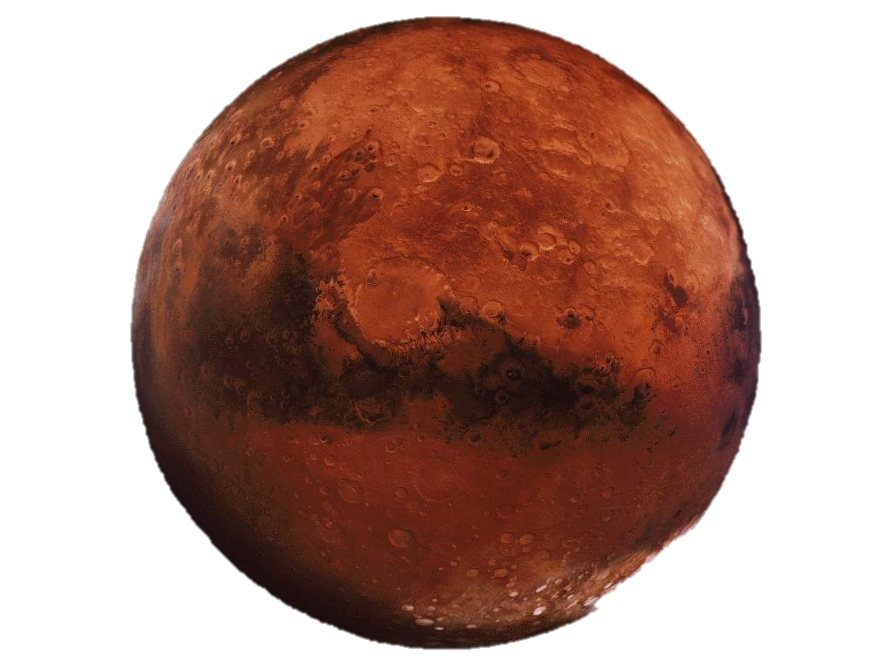 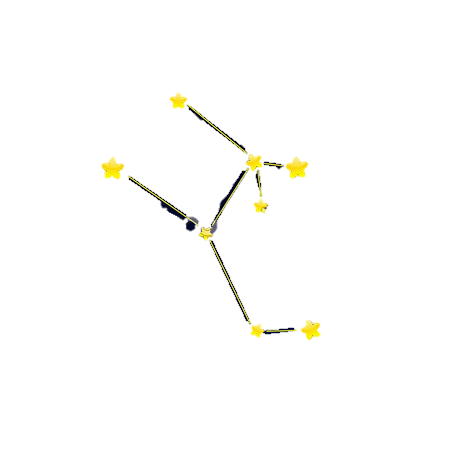 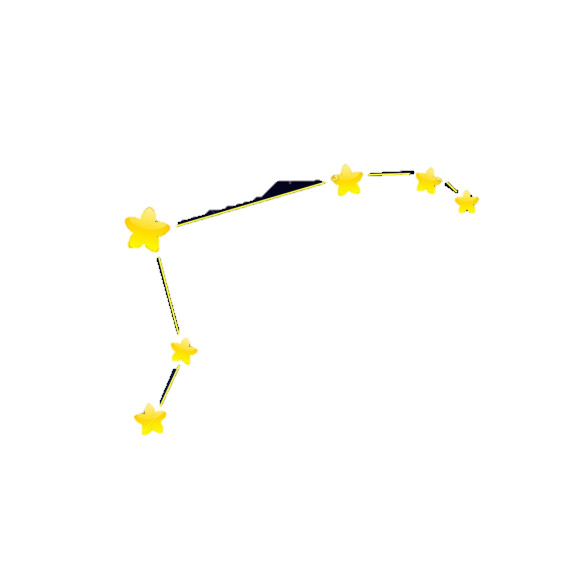 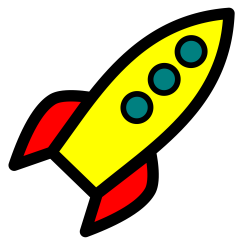 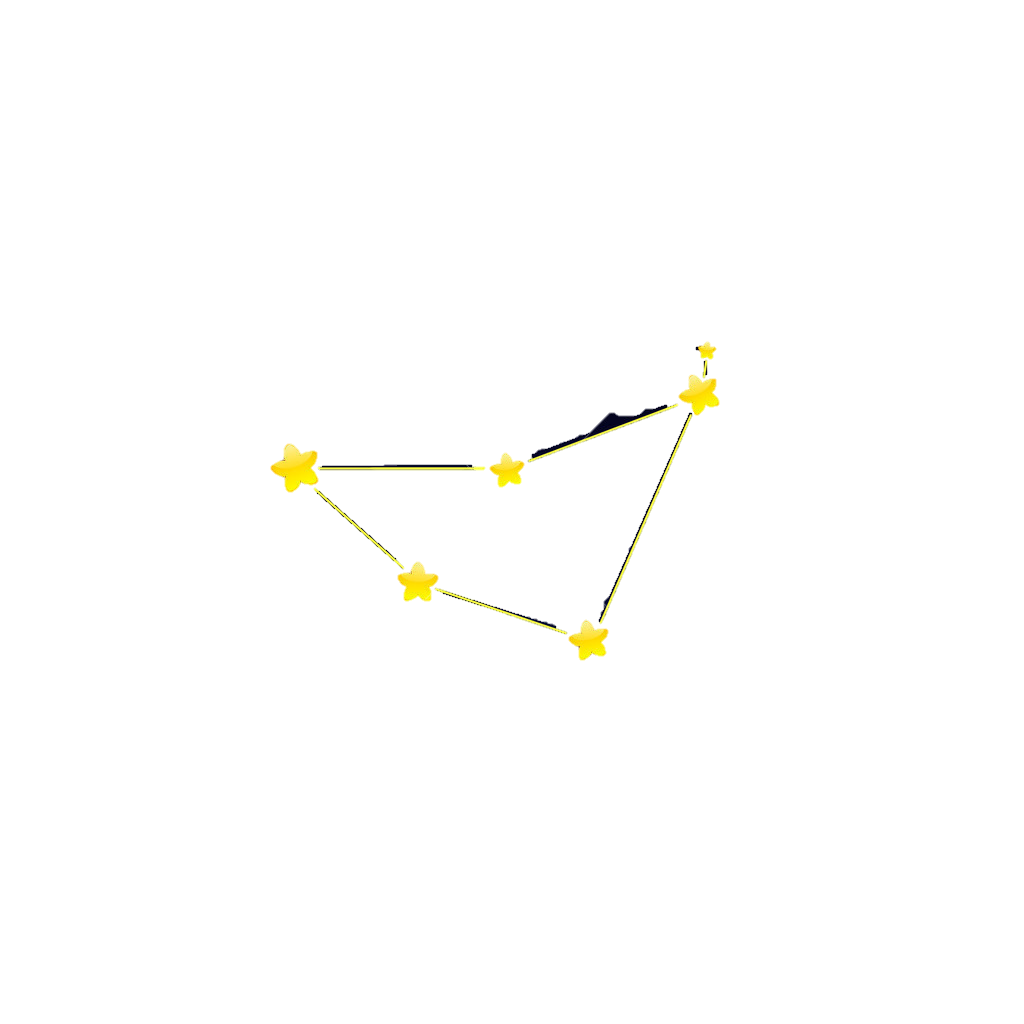 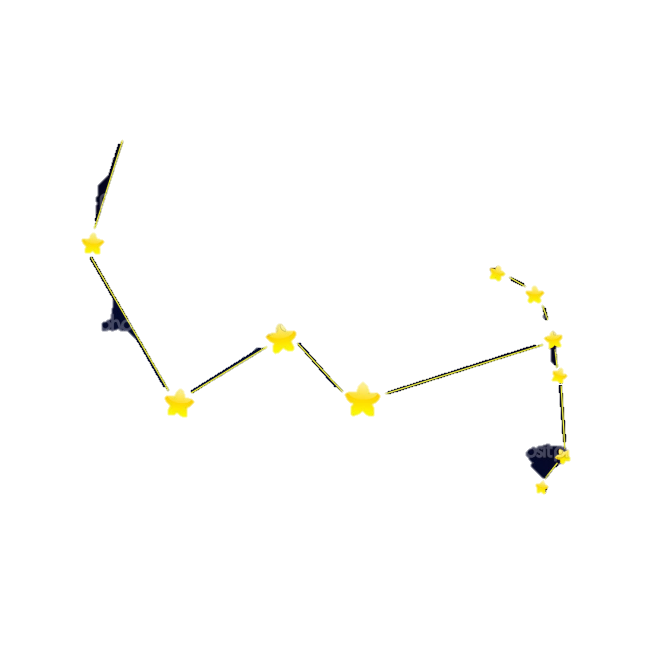 сегодня
XX н.э.
XVIII н.э.
V н.э.
VI до н.э.
X н.э.
XVI н.э.
XII н.э.
IV до н.э.
VI н.э.
Период: Наши дни
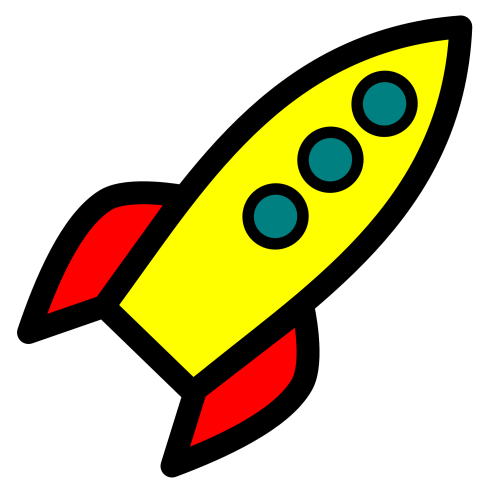 Конец
Спасибо за внимание!!!